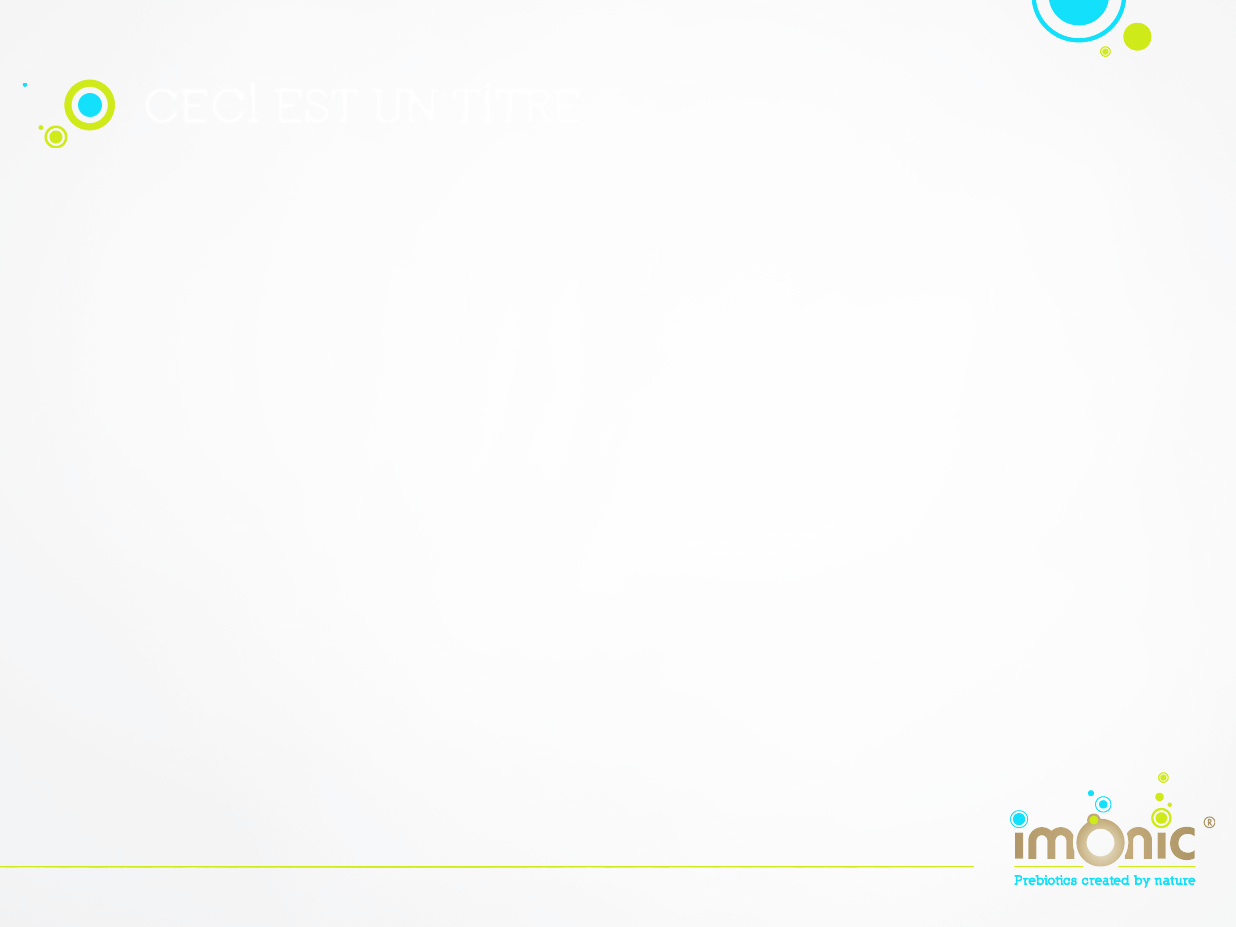 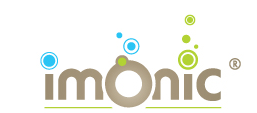 Colloque inaugural des « Midis du technology assessment » Technologies de l’alimentation
Health Ingredients Designed by nature
Paligot Audrey – de Fabribeckers John – Moray Logan
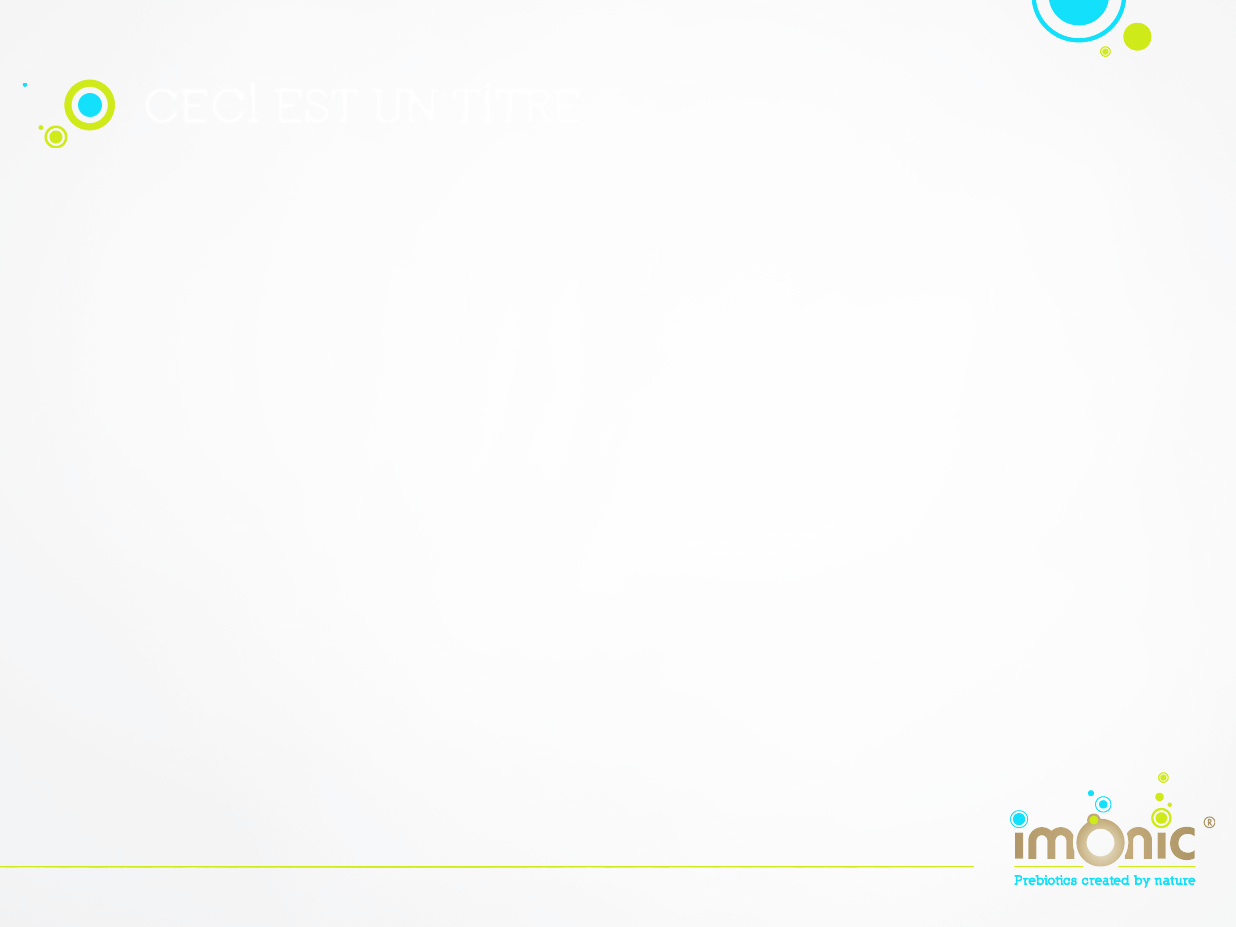 Présentation
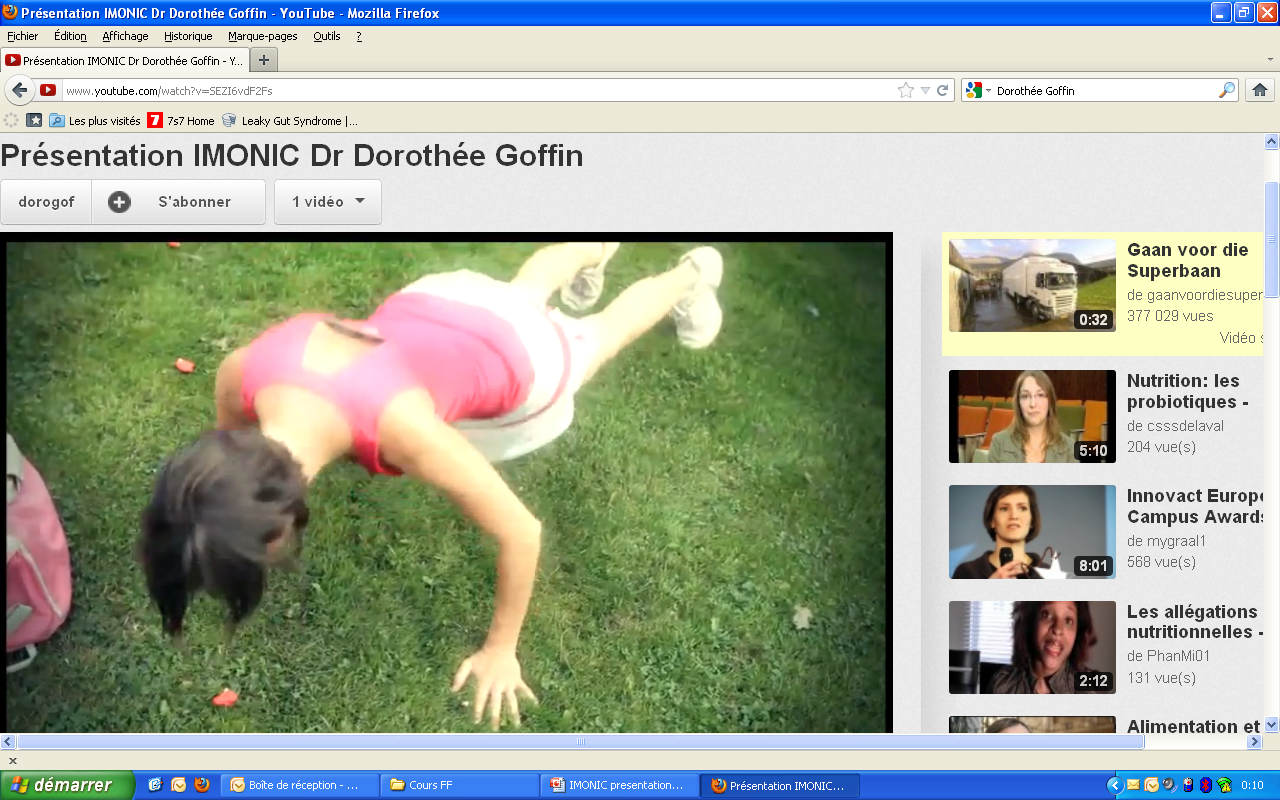 Dorothée
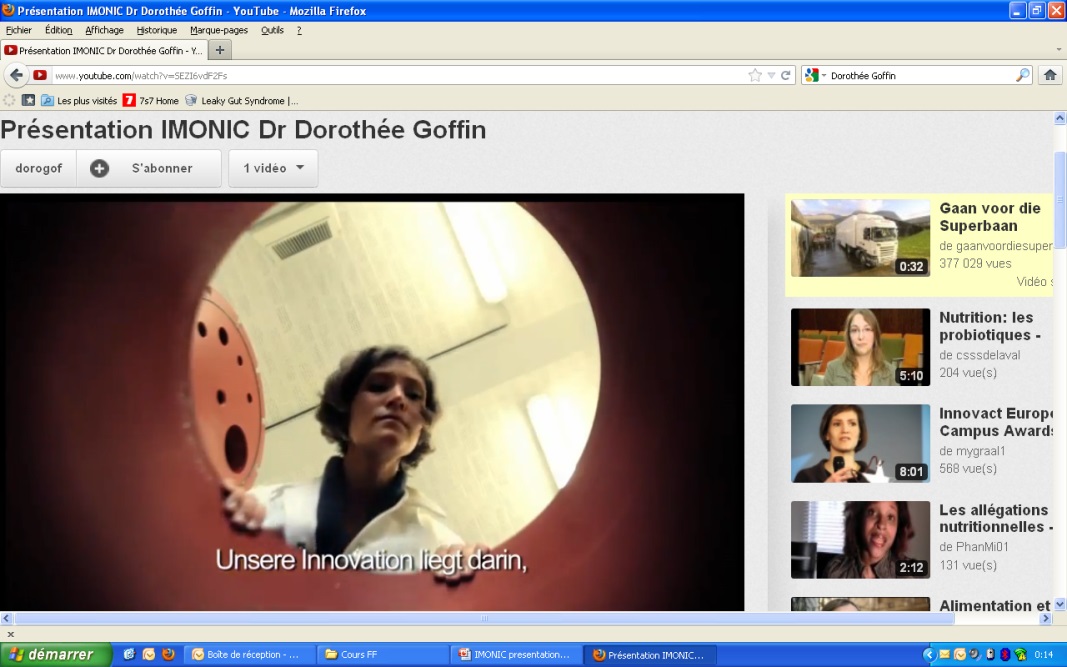 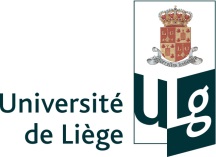 Dr Goffin
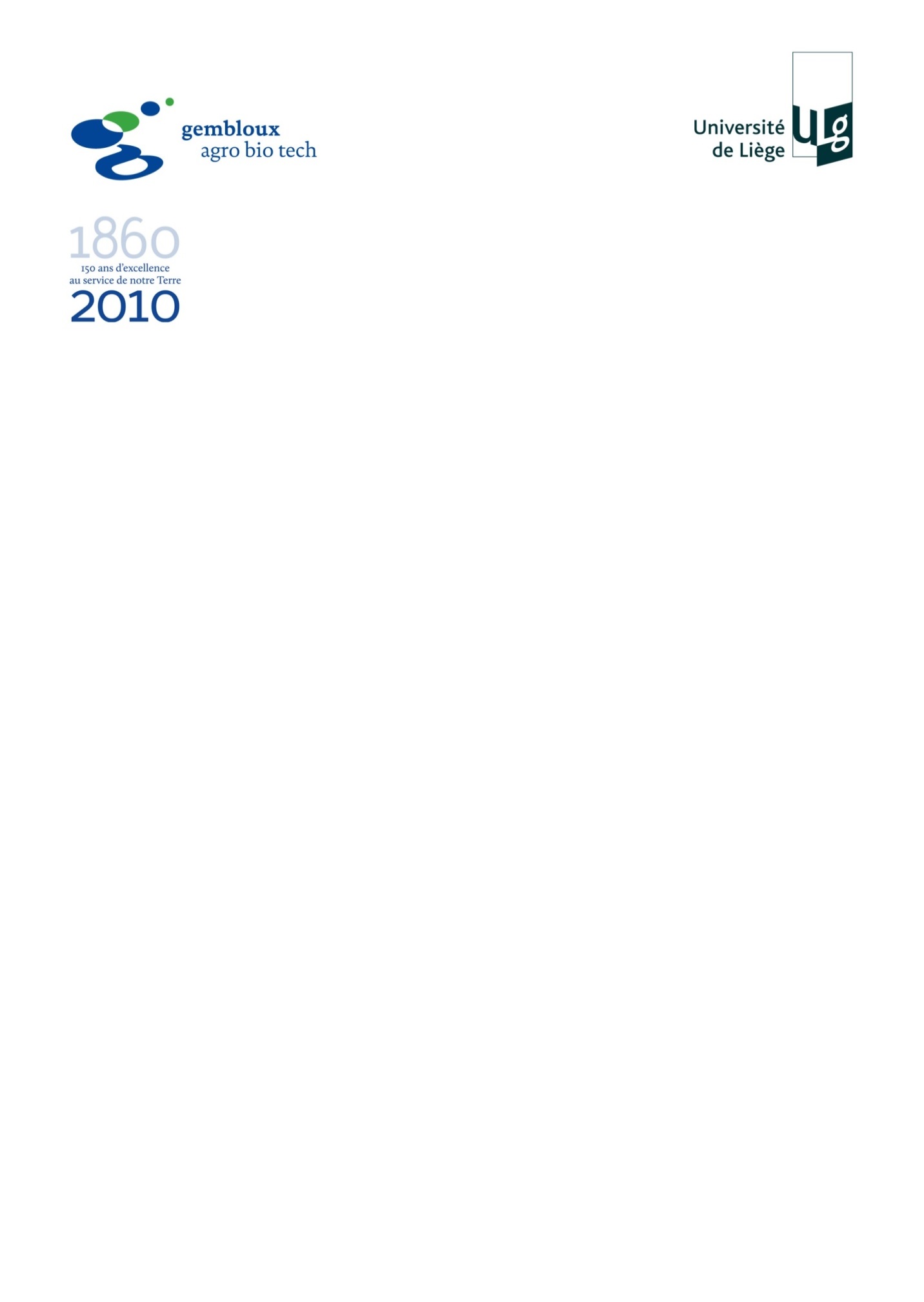 Ir Chimiste et des Bio-industries et 
Dr Sc. agronomiques et ingénierie biologique
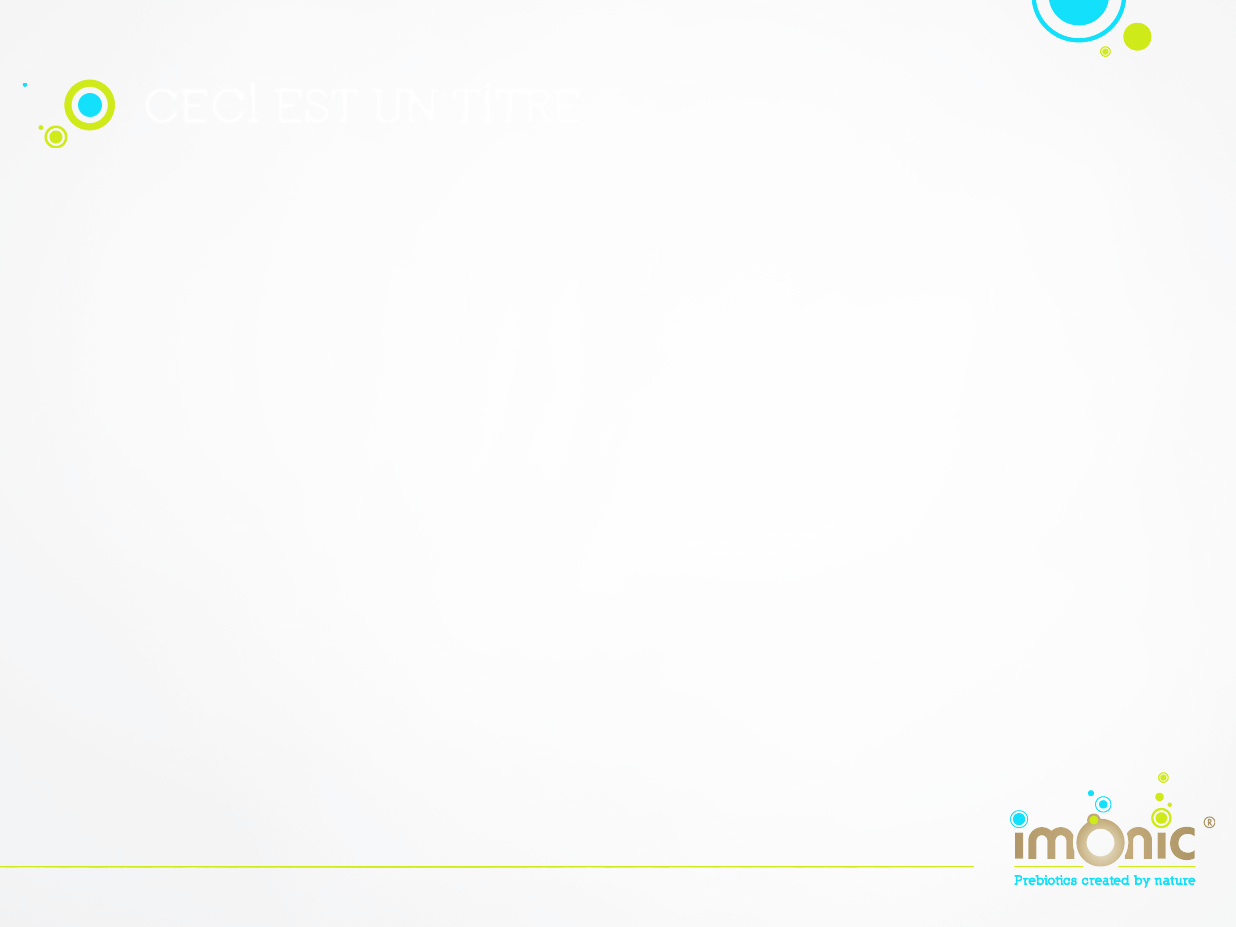 Présentation
8 ans de recherche universitaire
Domaine des ingrédients santé
Thèse de doctorat → développement des produits santé innovants
FIRST spin-off IMONIC
1er assistante cellule ‘Innovation et créativité’ → changement institutionnel vers une recherche multidisciplinaire et valorisation industriel de la recherche
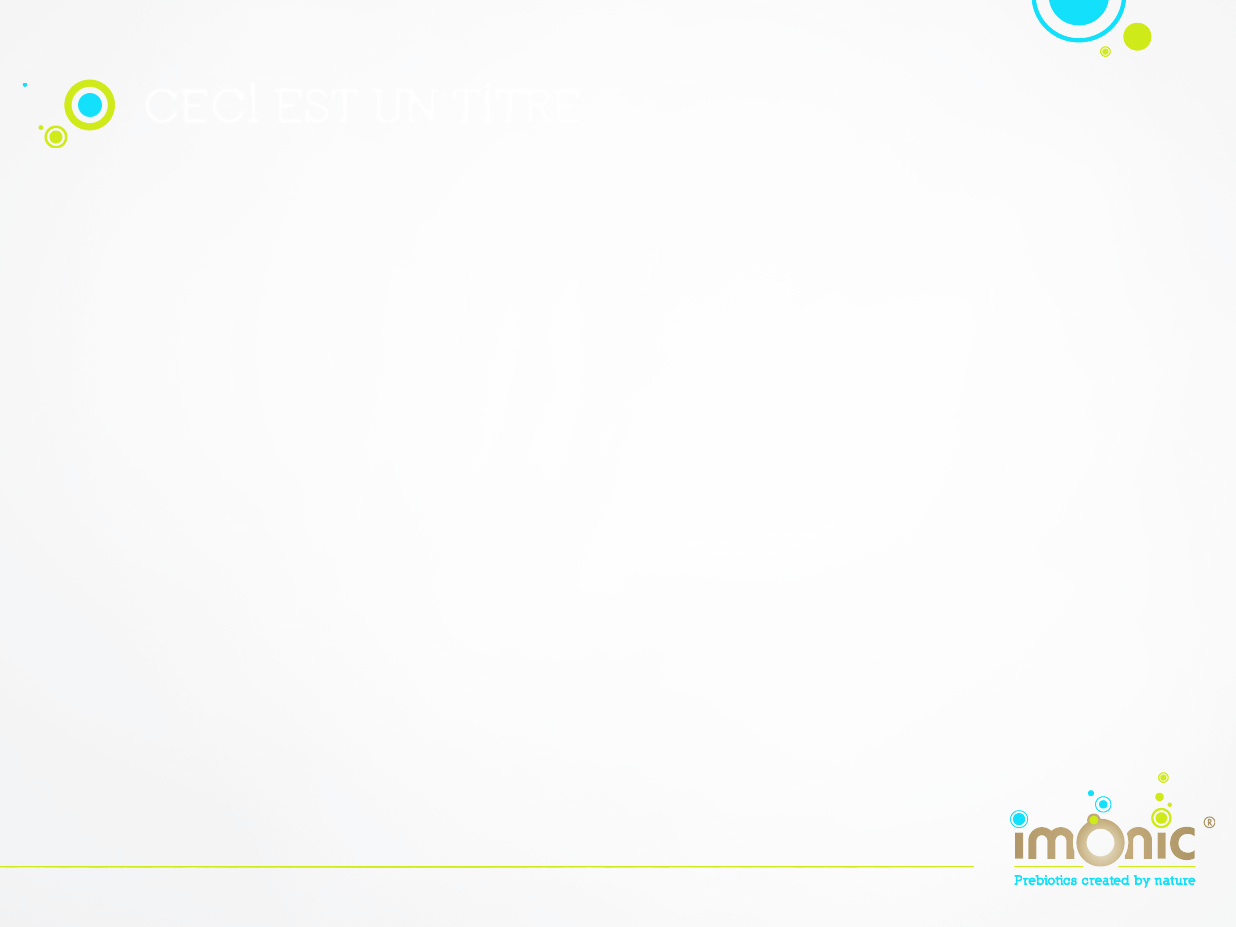 Le contexte
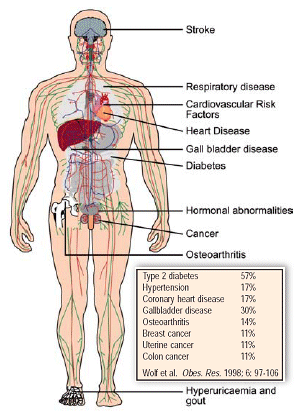 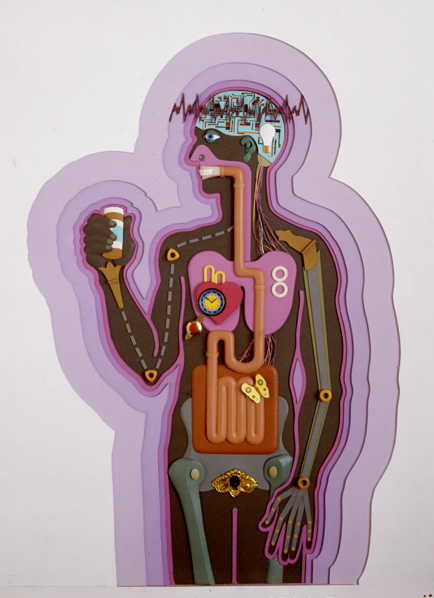 Maladies chroniques : 63% morts(2008)
Connaissance croissante du lien alimentation/santé
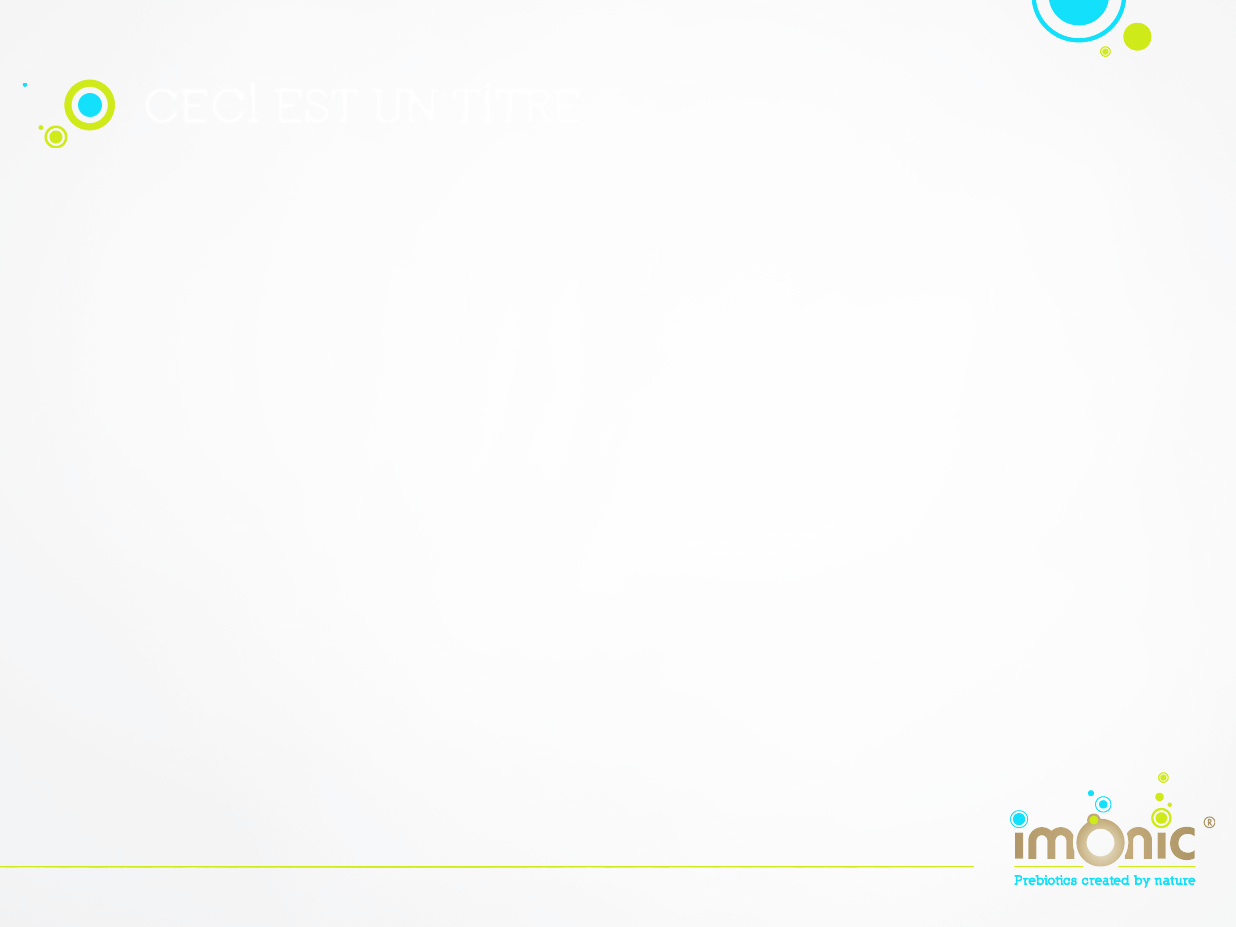 Les activités d'IMONIC
Développement et commercialisation d’ingrédients santé bi-fonctionnels

Procédés inspirés de la nature (biomimétisme) et durables
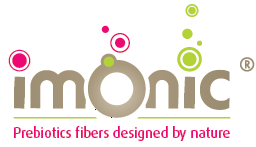 fibres
Prébiotiques
Minéraux
Hautement biodisponibles
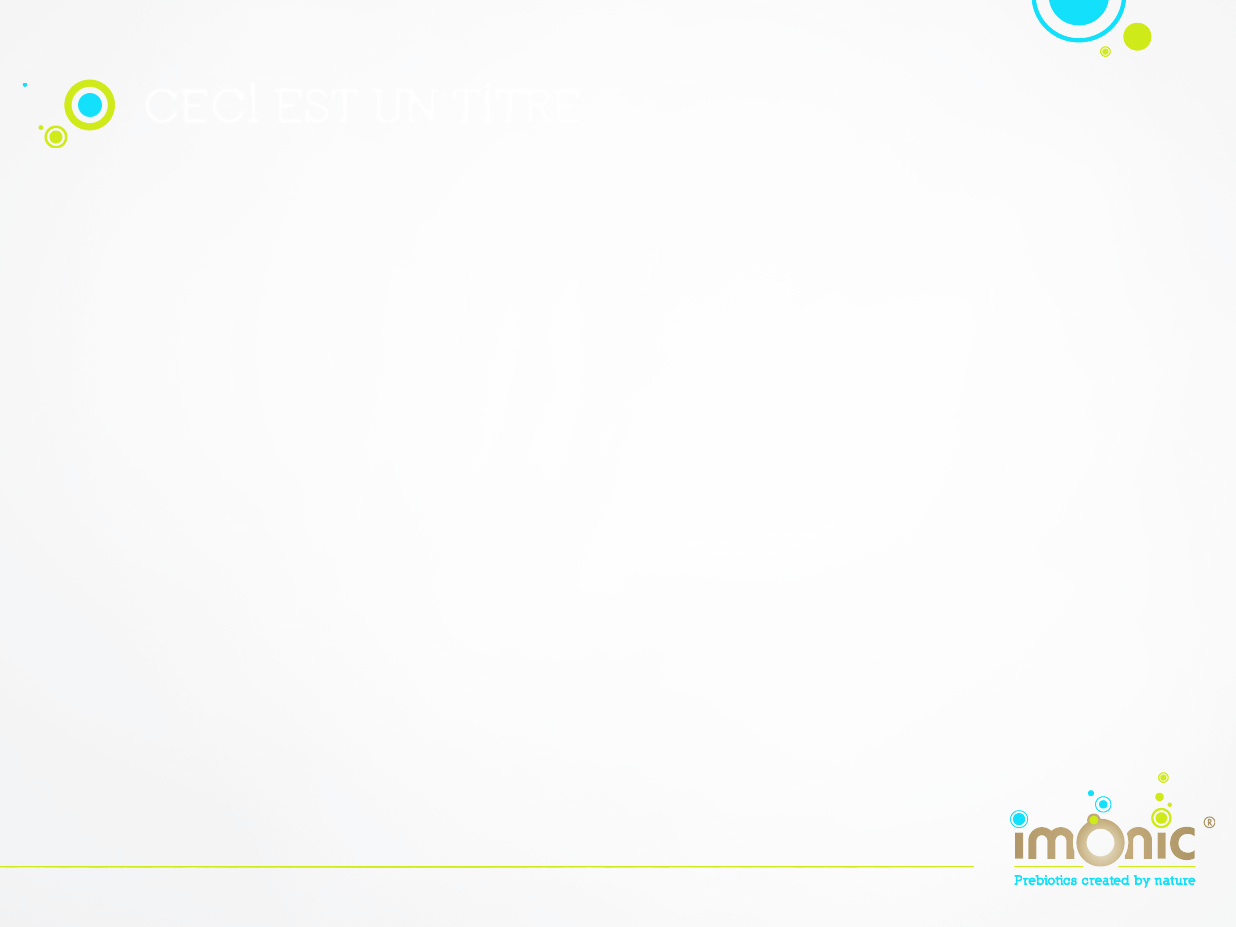 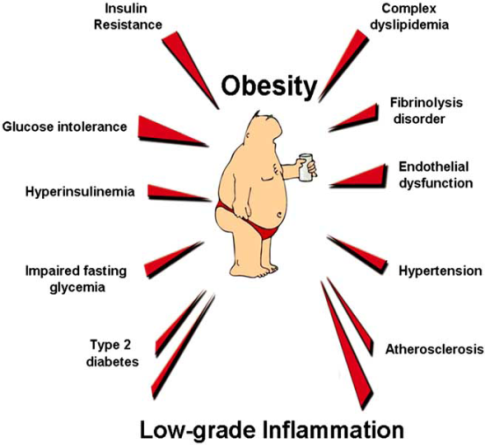 Régulation métabolique
Bénéfices de nos produits sur la santé
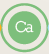 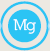 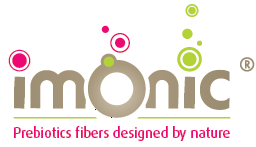 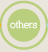 Fortification/absorption des minéraux
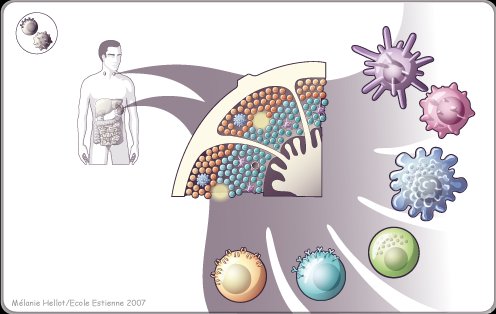 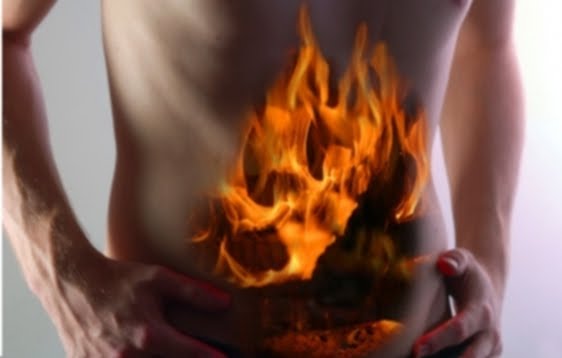 Santé digestive
Immunité
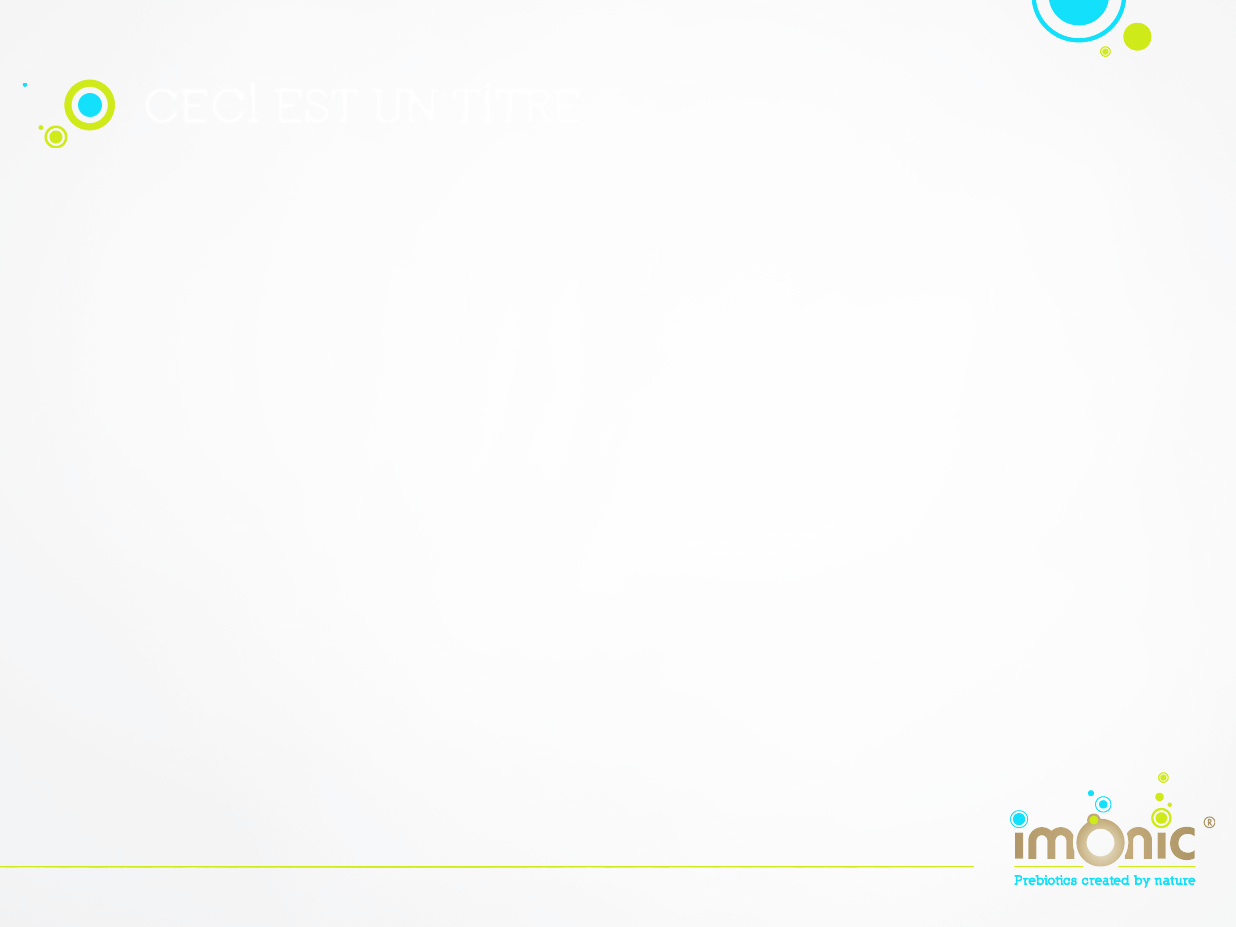 Importance de la flore intestinale
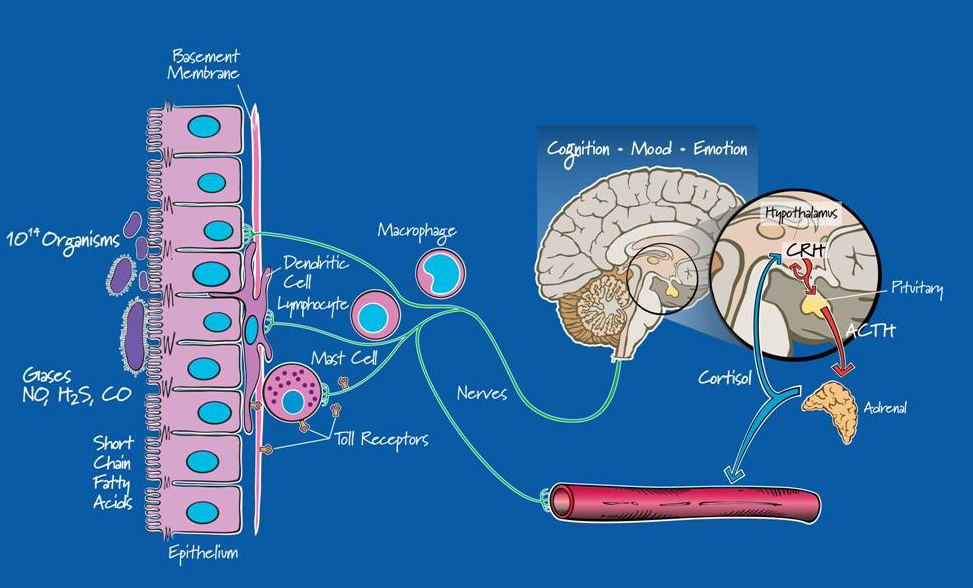 → 1er système immunitaire
→ Le second soi
→ + de cellules que le corps humain
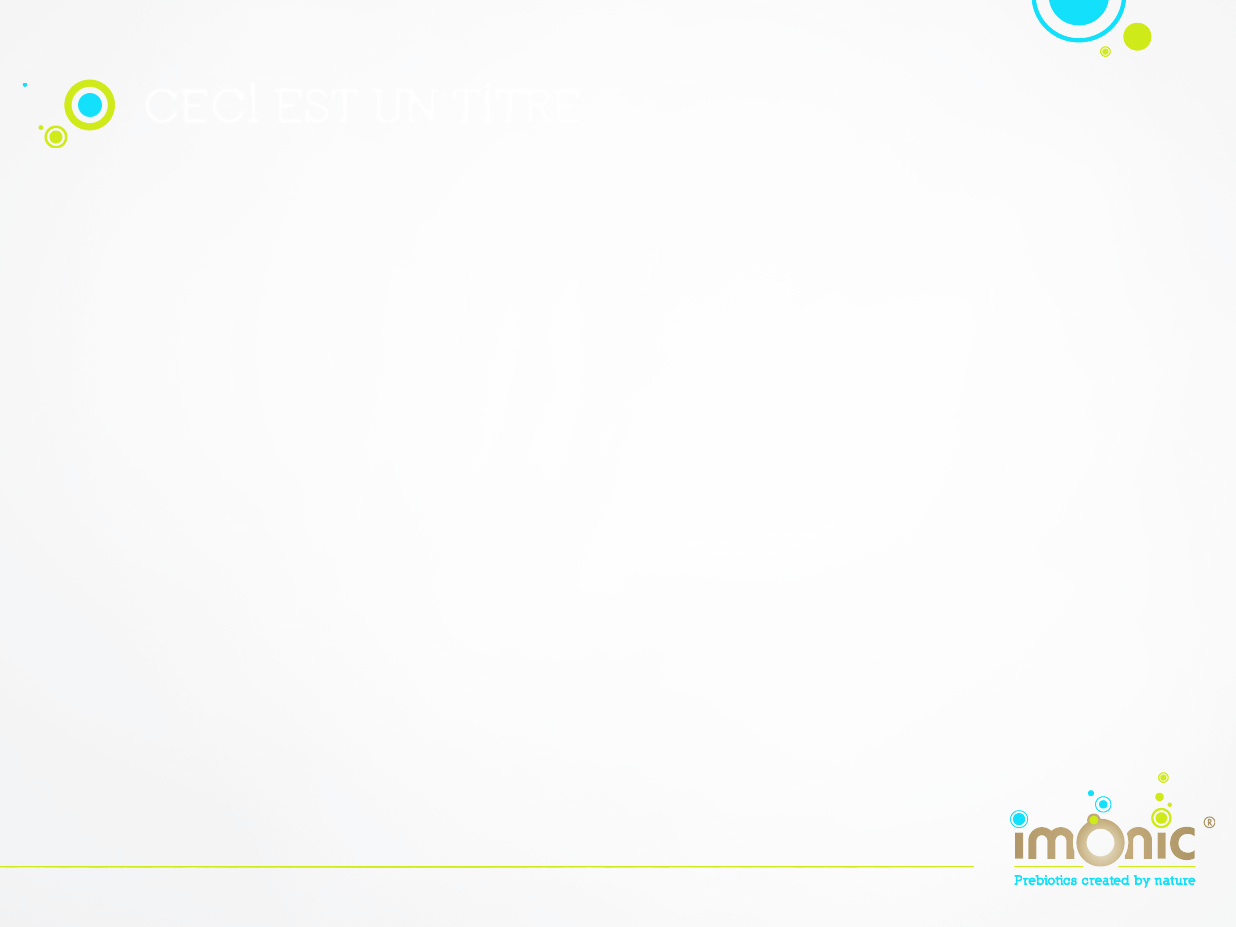 PRO
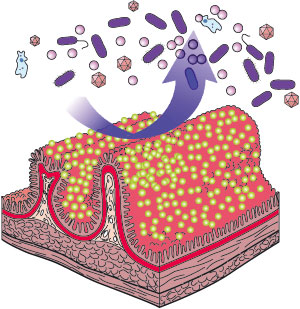 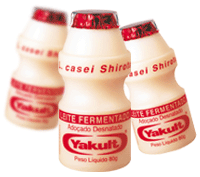 Bactéries vivantes
  Problèmes technologiques 
  Viabilité avant colon
  Nb limité d’espèces
  Efficacité mise en question
Les PRO et les PRE-BIOTIQUES
PRE
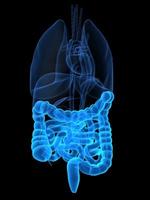 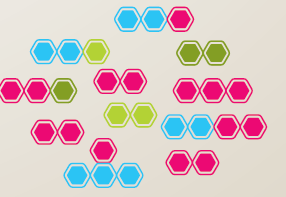 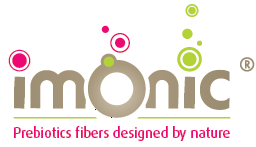 Fibres solubles non digestibles
   Promeuvent  espèces de    probiotiques
   Effets directs sur le métabolisme
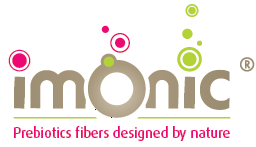 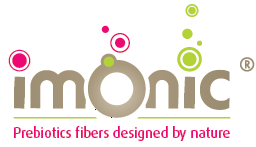 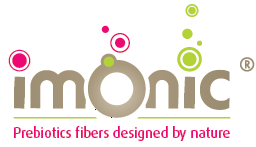 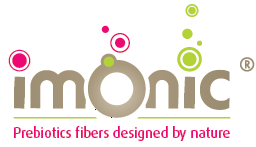 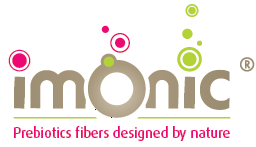 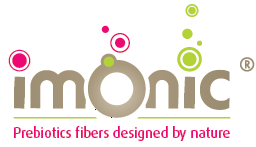 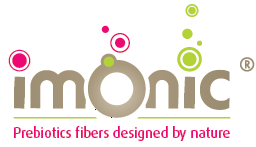 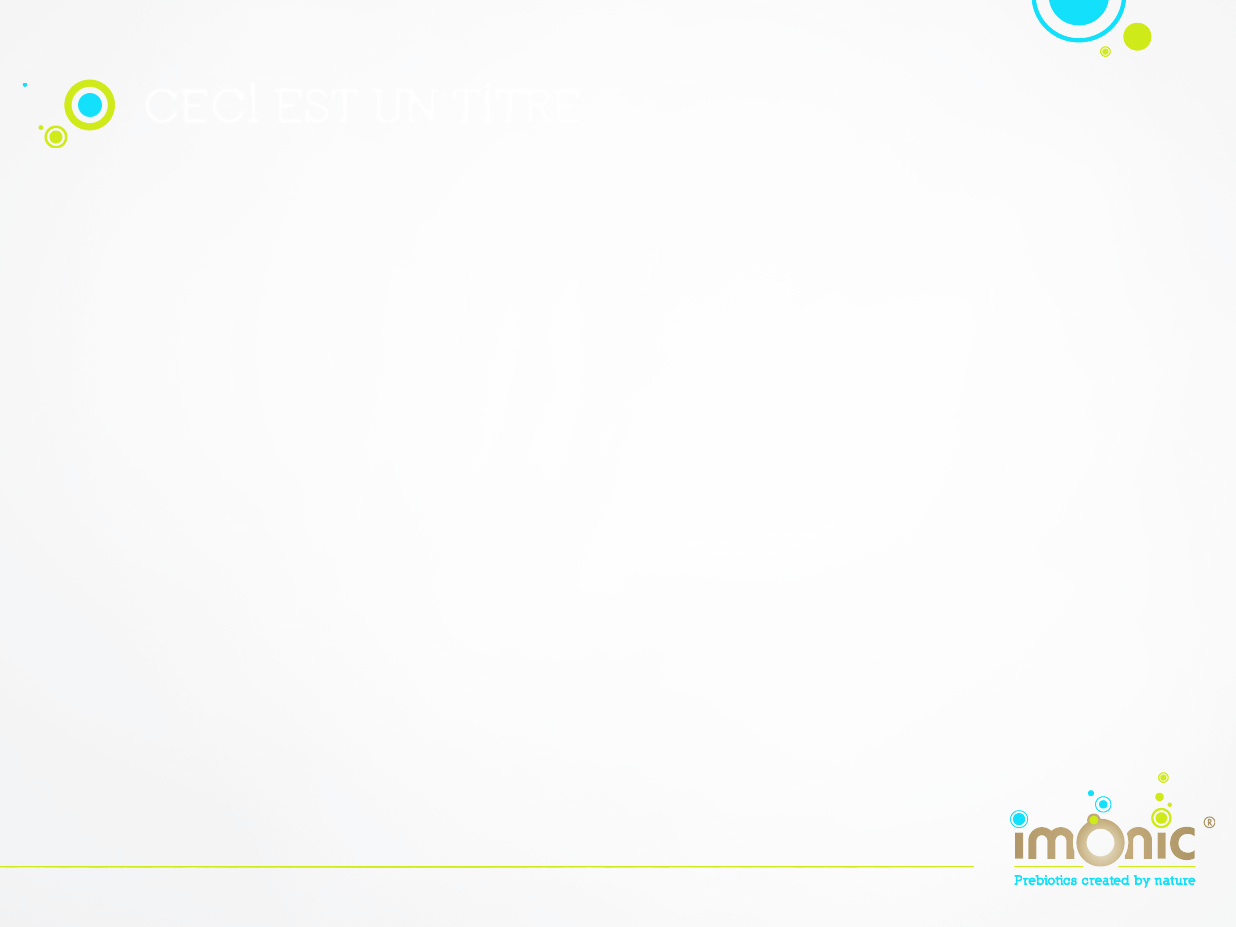 Minéraux hautement bio-disponibles
Occurrence des carences en minéraux (ex : Ostéoporose)
Besoins important dans l’enfance et la ménopause
Consommation n’attend pas les besoins
→ Besoin de fortification en minéraux bio-disponibles
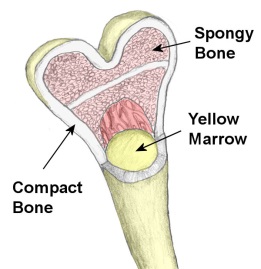 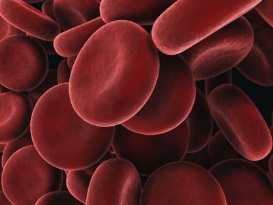 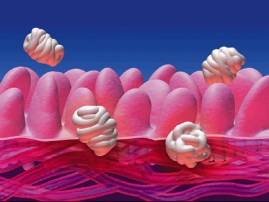 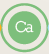 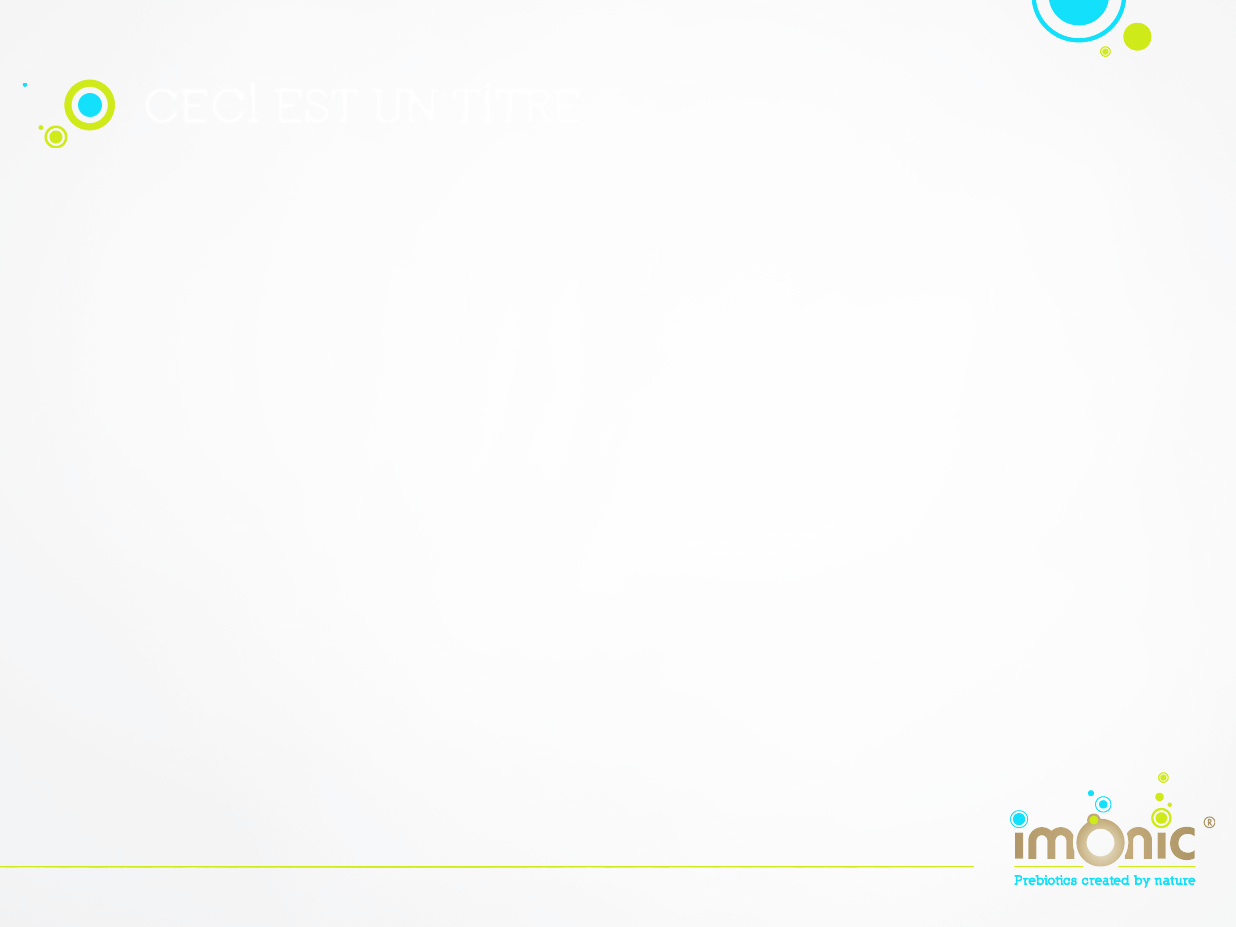 Procédé durable inspiré de la nature
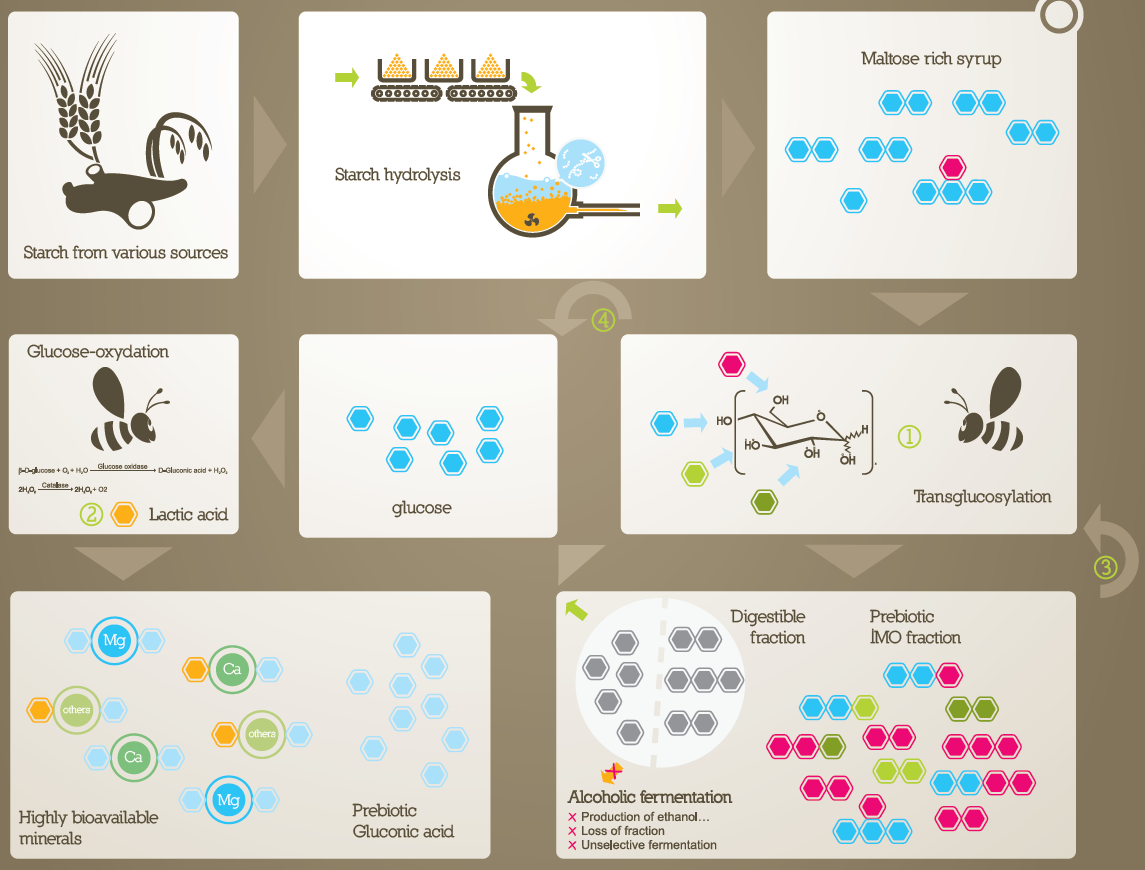 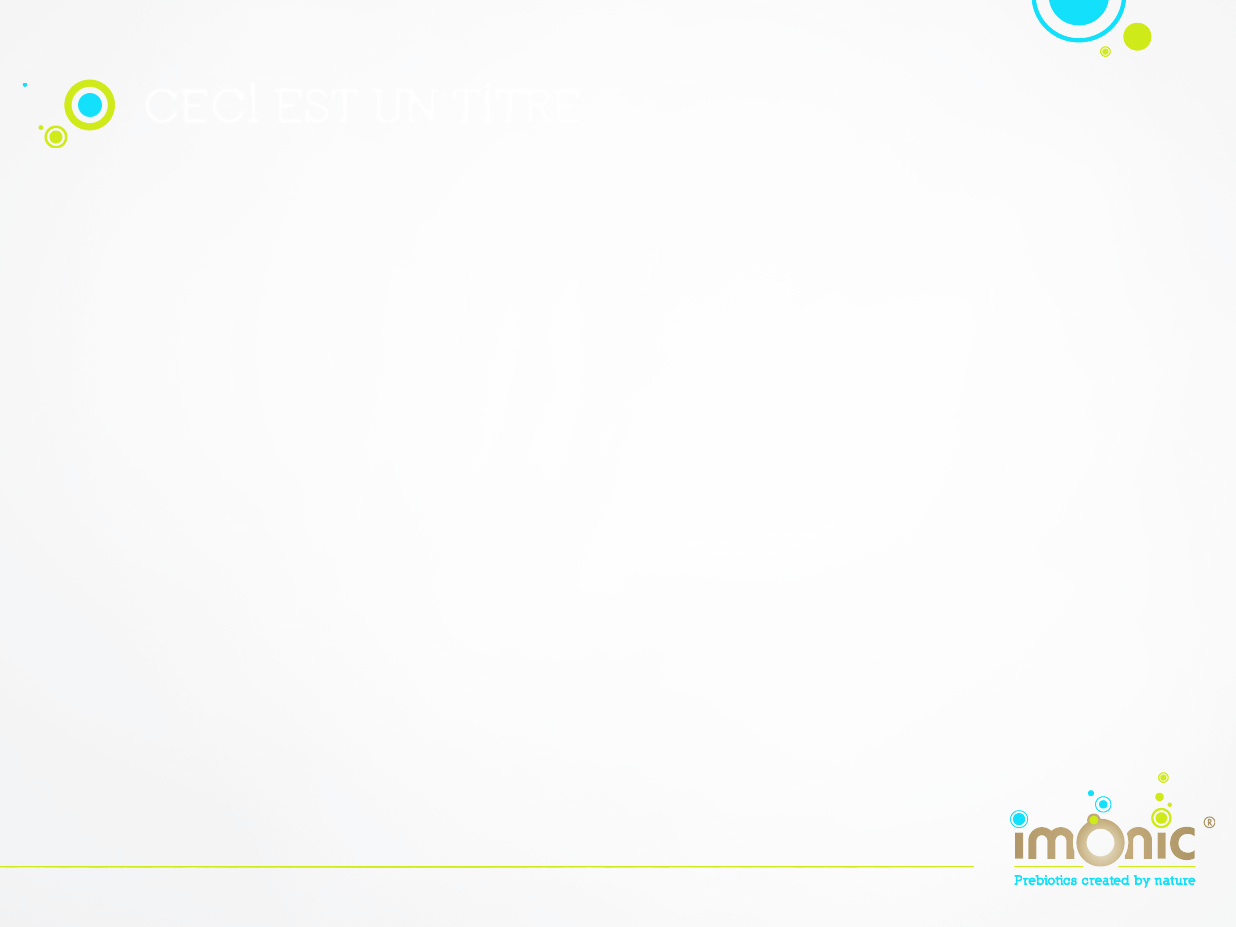 Procédé durable inspiré de la nature
Procédé inspiré de la nature
Répondant au cahier de charge Biologique
Durable : pas de déchets, pas de solvants
Produits santé bi-fonctionnels
Propriétés techno-fonctionnelles intéressantes
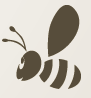 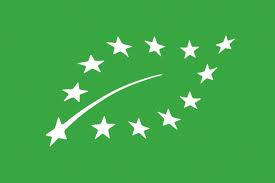 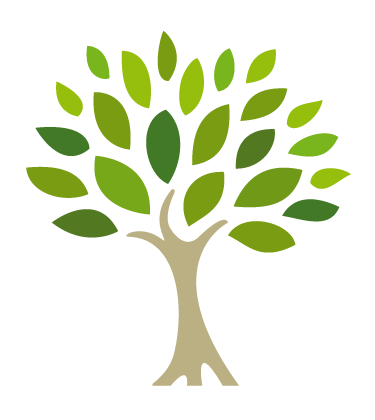 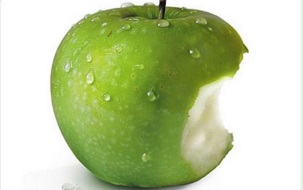 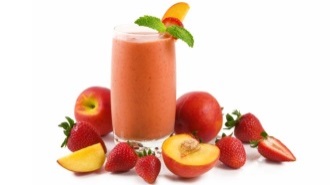 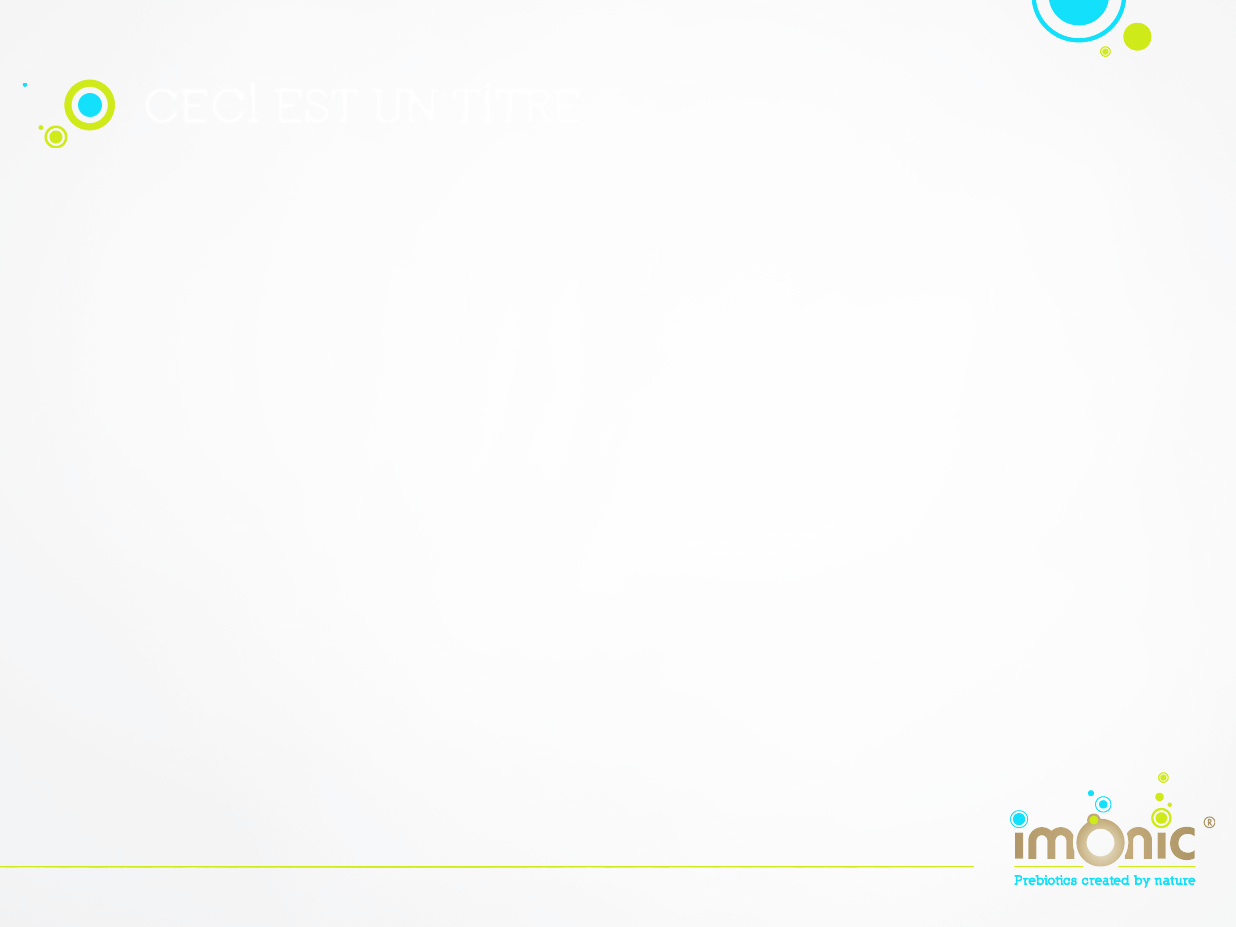 Inscription d’IMONIC dans l’activité économique wallonne
Développement durable
Bio-technologie
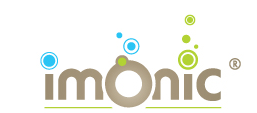 Potentiel international
Alimentation Santé
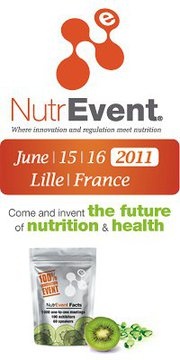 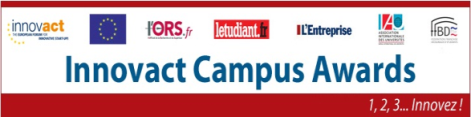 Best poster ‘Gut health and immunity’
3ème prix européen
de l’innovation
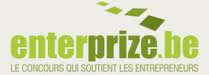 Spin off of the year 2011
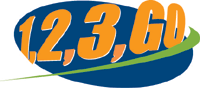 Lauréat 1,2,3, GO 2011
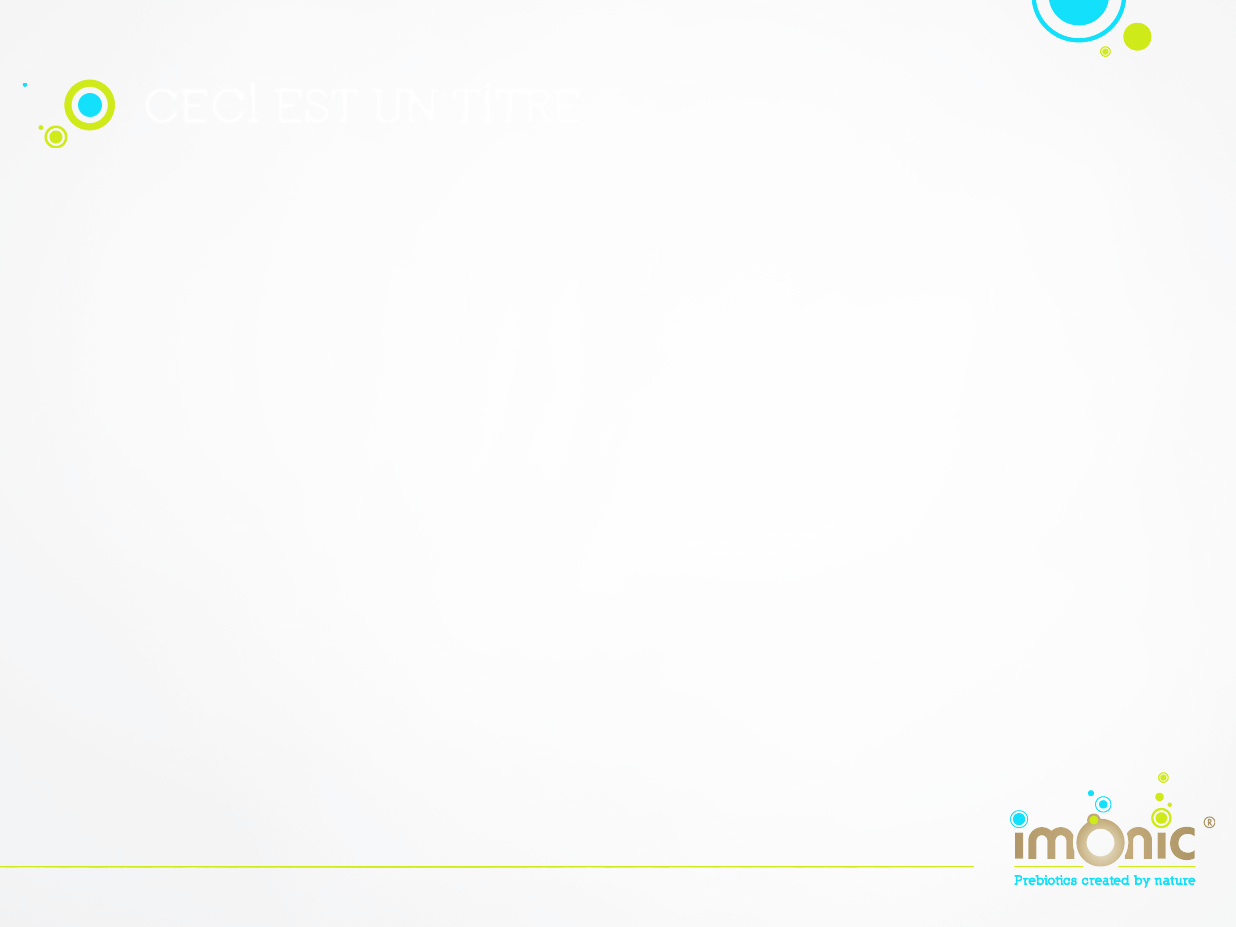 Industrie Agro-alimentaire en EU
Production à grande échelle
Focus sur les prix bas
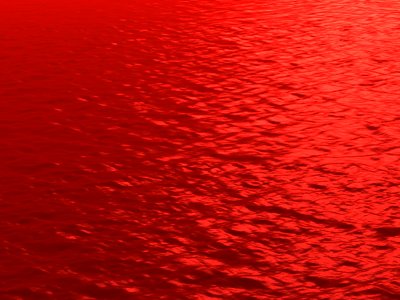 Copie par la grande distribution
Rationalisation de la production
Barrières législatives
→ Frein à l’innovation et coûts cachés (environnement, bien-être animal, conditions de travail, chômage, soins de santé…)
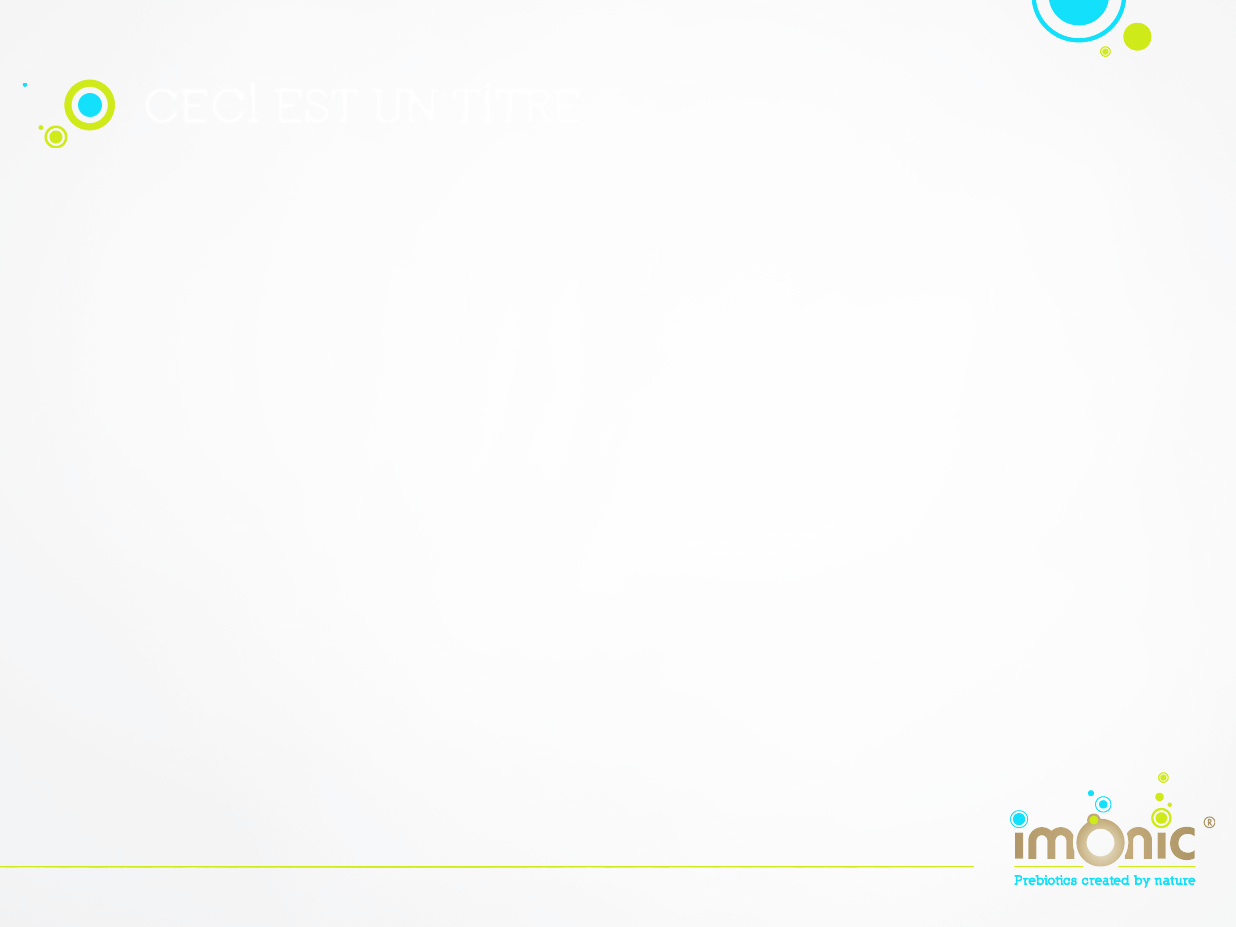 Nouvelles technologies en A.A.
→ Développer des nouveaux modèles pour le business et l’innovation
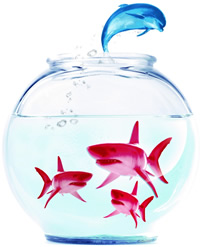  Industrie A.A. doit sortir de l’océan rouge et plonger dans l’océan bleu : innovation sur les produits/marques/business/organisation… (ex. : Digest innovation project, P. Wennstrom)
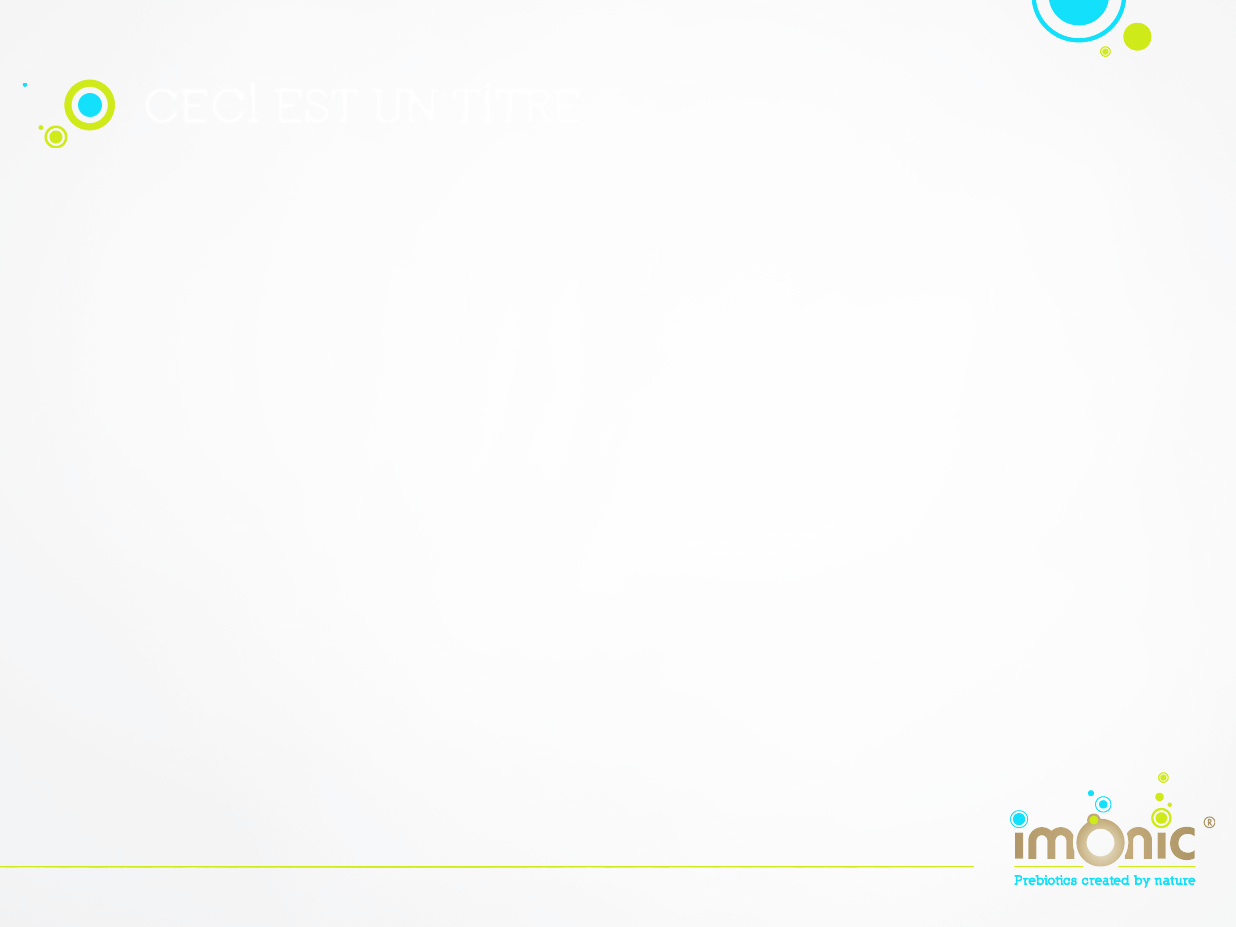 Nouvelles technologies en A.A.
Nouveaux challenges pour industrie A.A.
Goût
Praticité
Prix
Dév. durable
Naturalité
Santé
 Pas effet de mode : tendance lourde portée par des données scientifiques et des problématiques sociétales
→ Nouvelles technologies
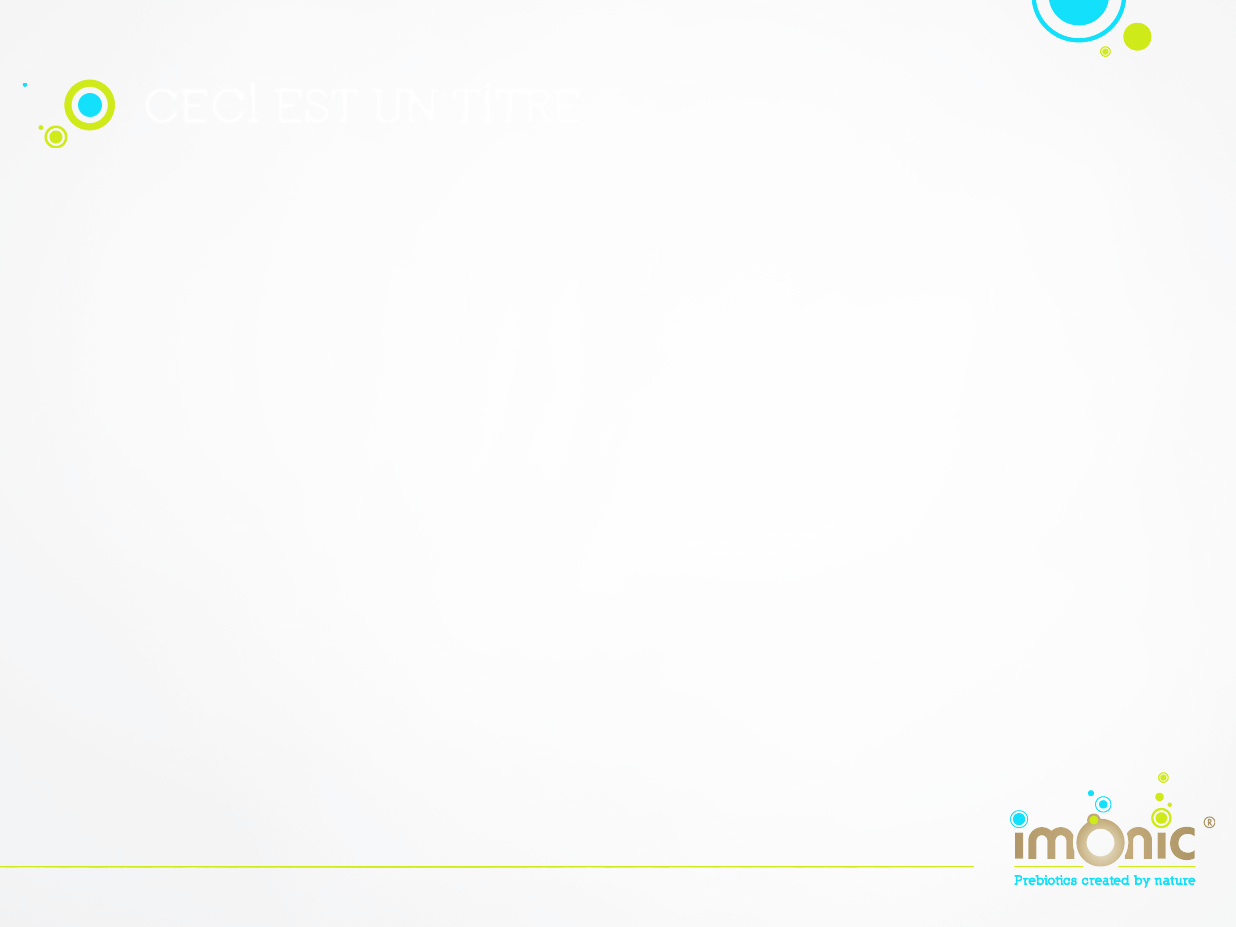 Ces nouveaux challenges face à la législation et le monde politique
 Besoin d’un travail concerté entre experts industriels, chercheurs et le législateur
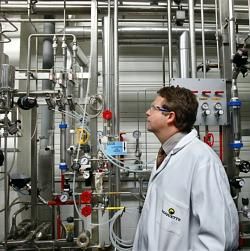 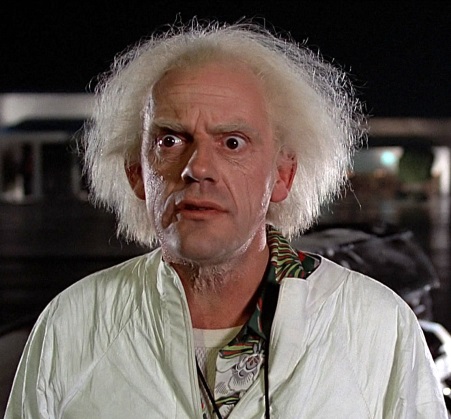 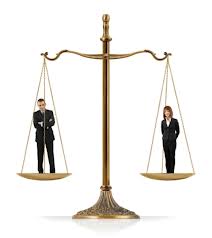 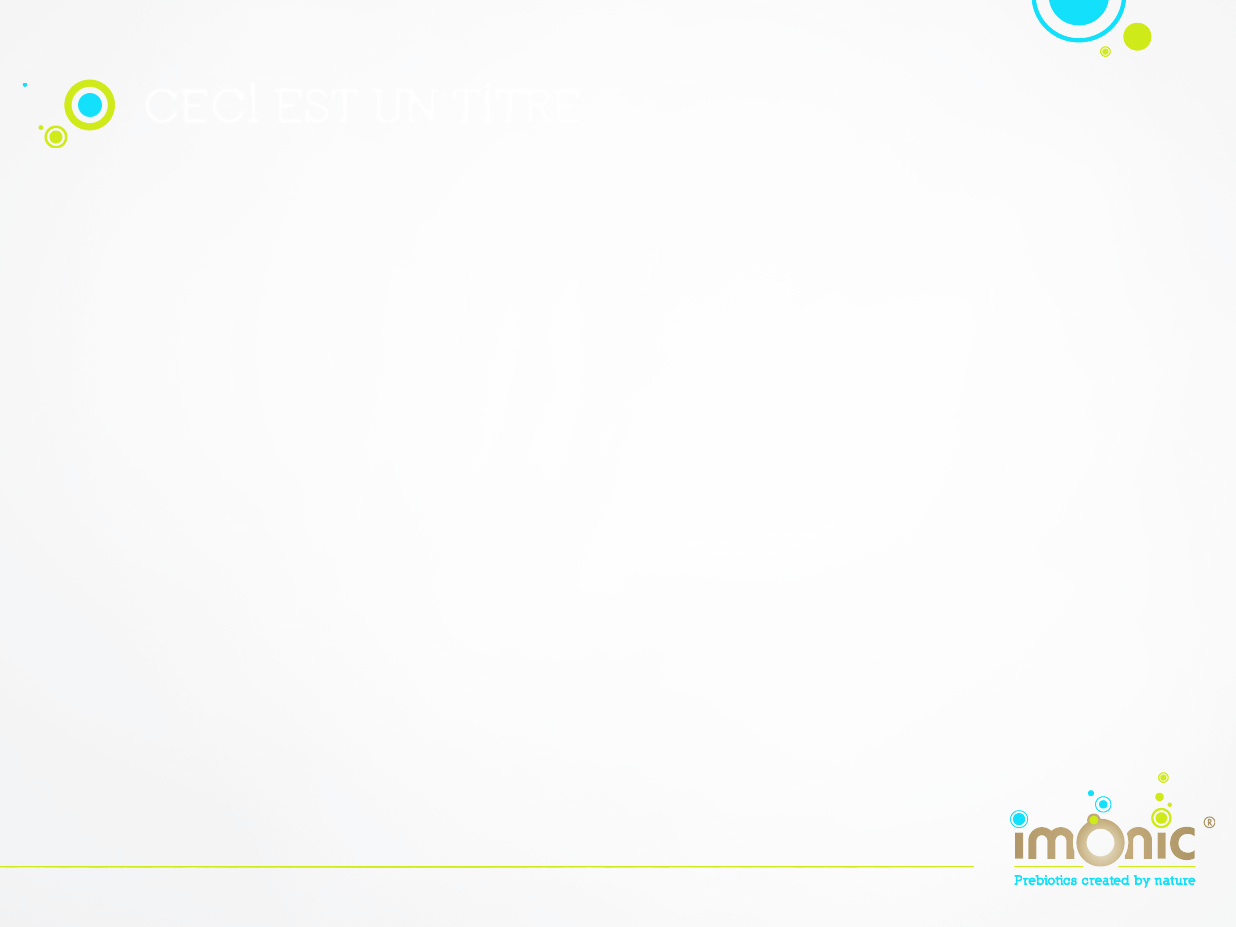 Le challenge du Dév. durable face à la législation et le monde politique
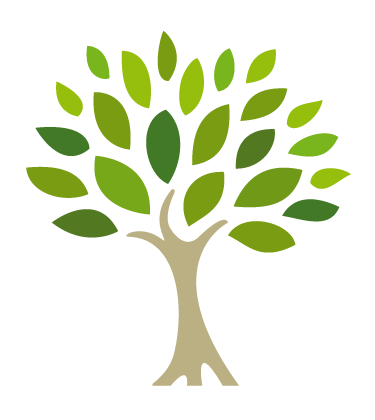 Enjeu sociétal à long terme
Argument pas toujours bien compris par le consommateur
S’applique à différents niveaux de la chaîne de valeur (substrat, production, gestion, transports…)
Peu d’indicateurs officiels et pas de labels et étiquetages compréhensibles
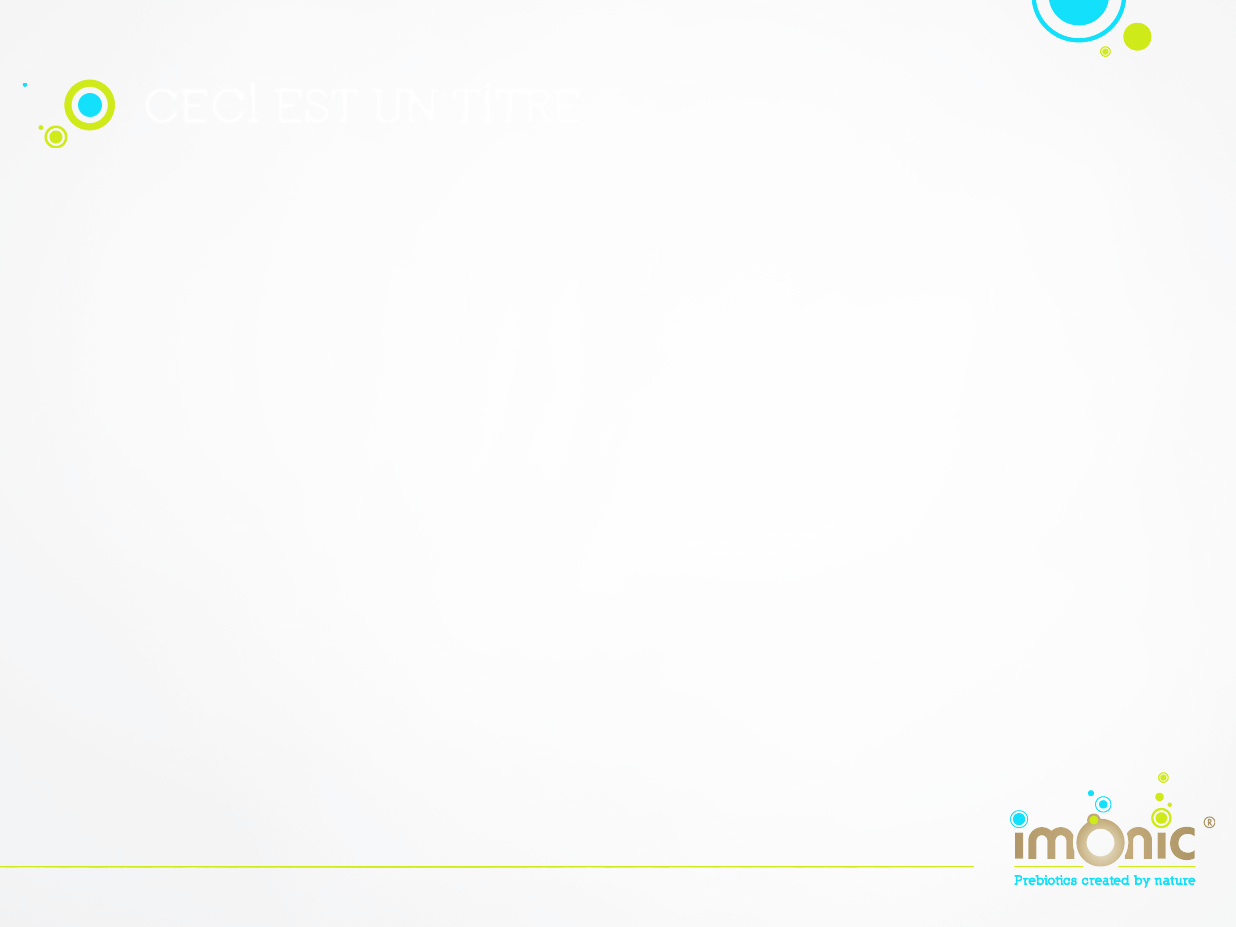 Le challenge de la naturalité face à la législation et le monde politique
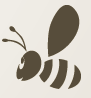 Pas de législation actuellement en EU (sauf additifs) mais beaucoup de discussions
Notion très large et avec différents niveaux de perception
Demande très forte du consommateur suite aux différents scandales
Besoin de bcp de R&D pour l’application du ‘fait maison’ à l’industrie 
Problèmes liés aux coûts
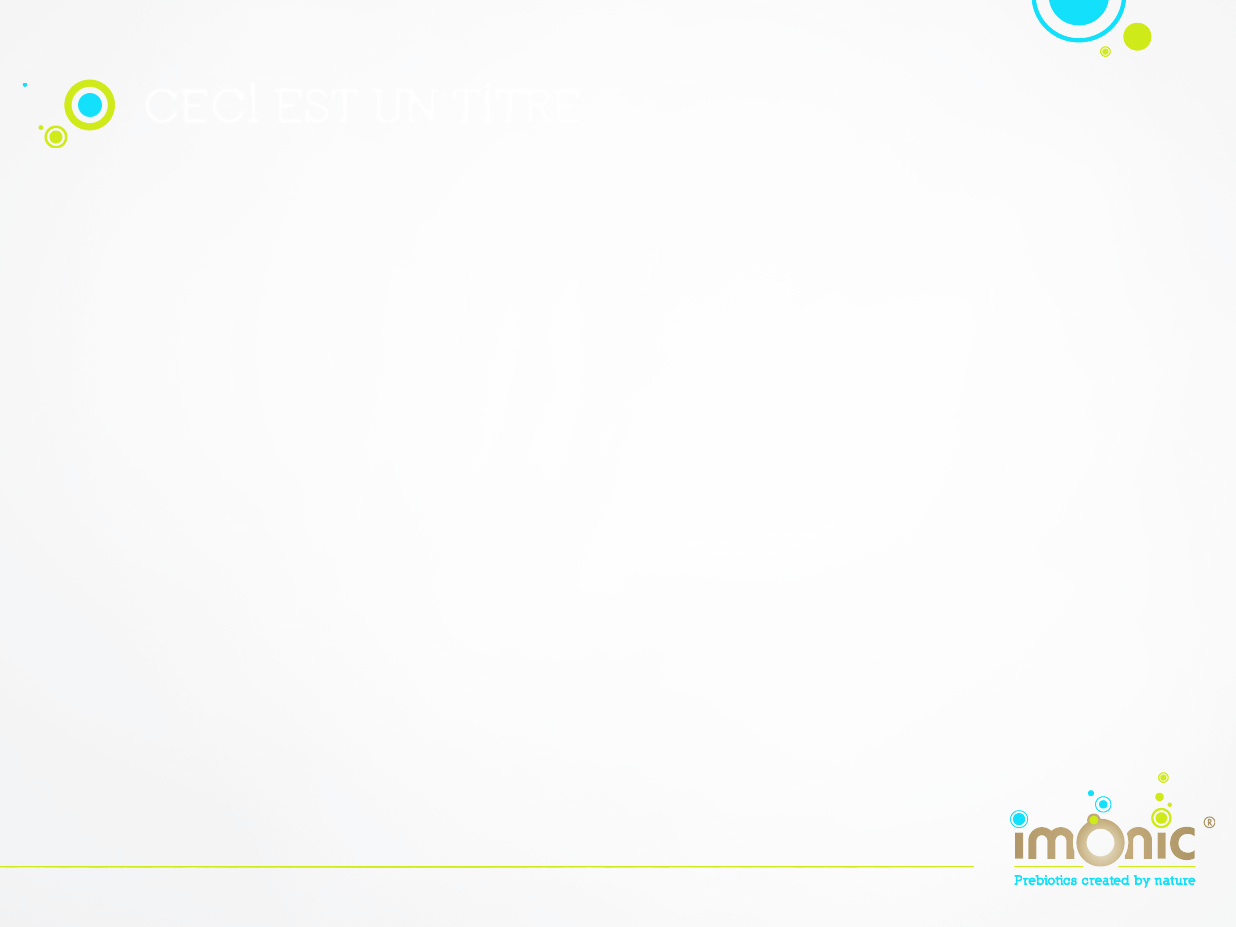 Le challenge de la santé face à la législation et le monde politique
Ingrédients/compléments santé vs médicaments : délimiter le champs thérapeutique
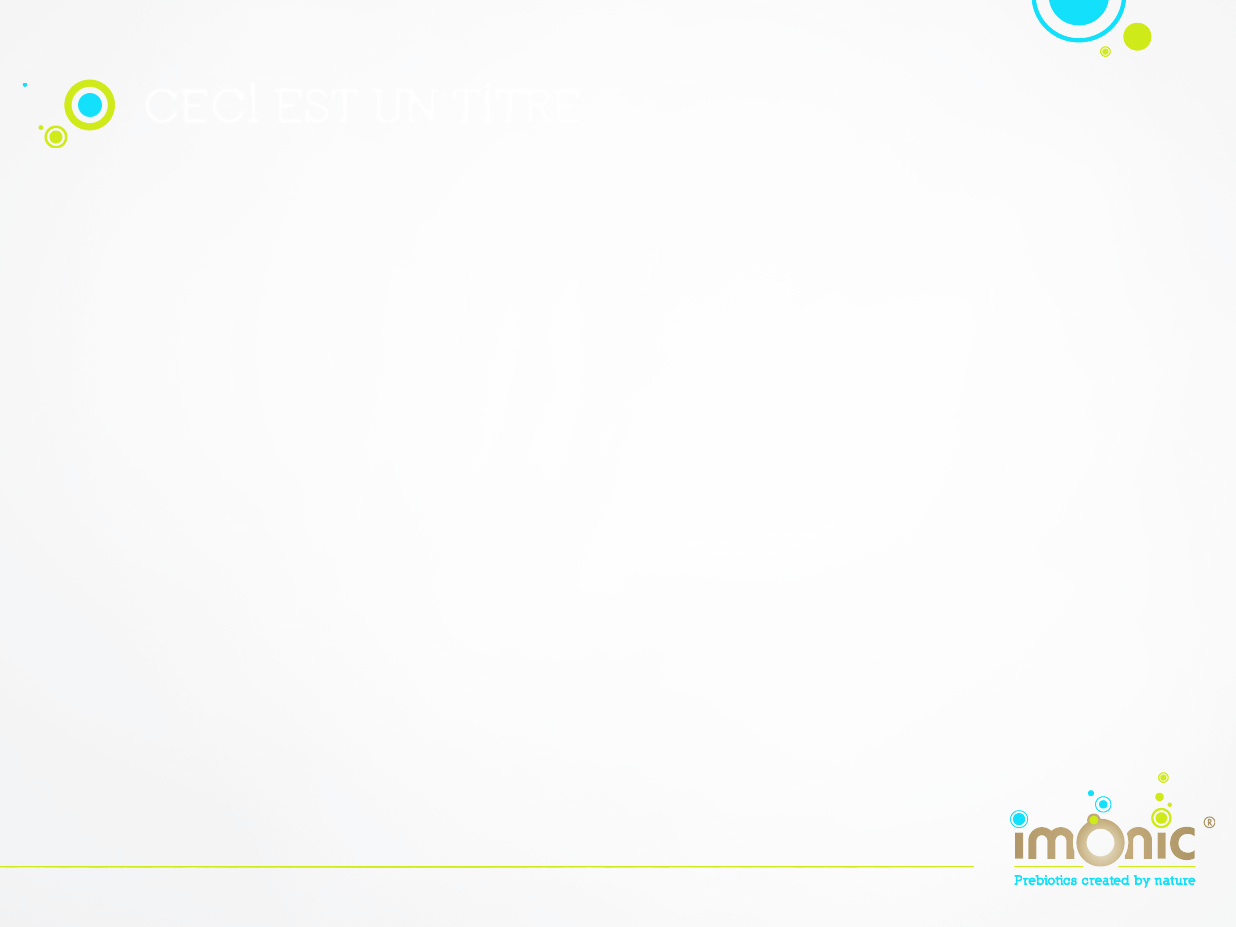 Le challenge de la santé face à la législation et le monde politique
Difficulté de vulgariser les données scientifiques et d’envoyer un message clair au consommateur
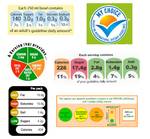 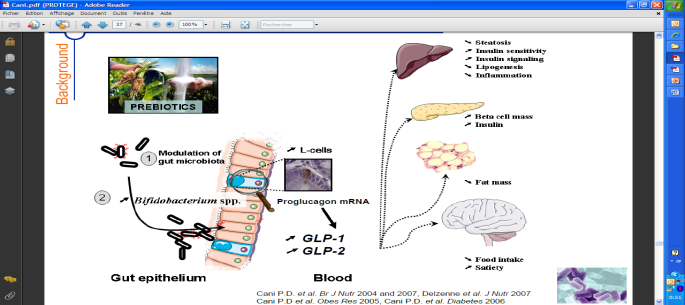 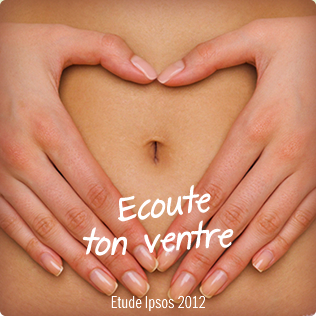 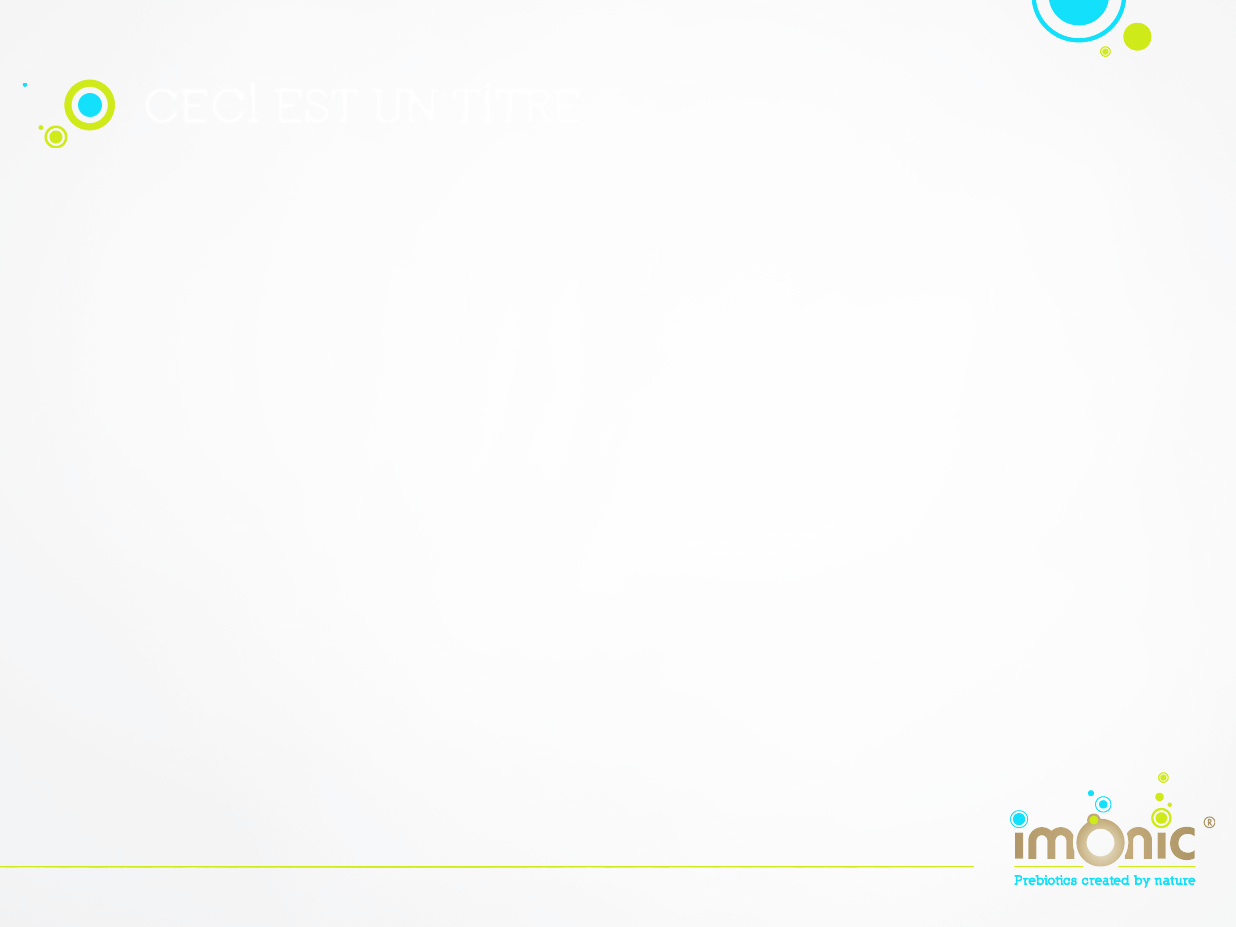 Le challenge de la santé face à la législation et le monde politique
Le législateur applique au max le principe de précaution et exige des bio-marqueurs validés
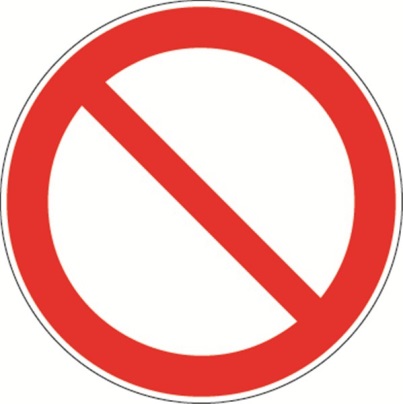 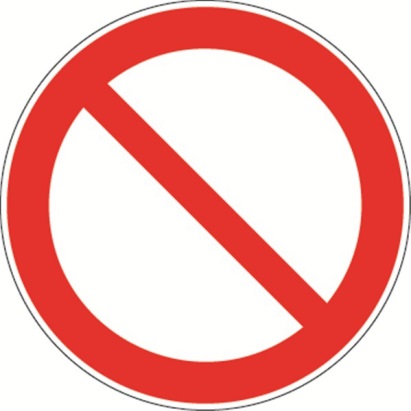 Prébiotiques
Probiotiques
→ D’innombrables preuves scientifiques et études cliniques 
→ Pas de définition par l’EFSA de bio-marqueurs et de standards pour les études cliniques
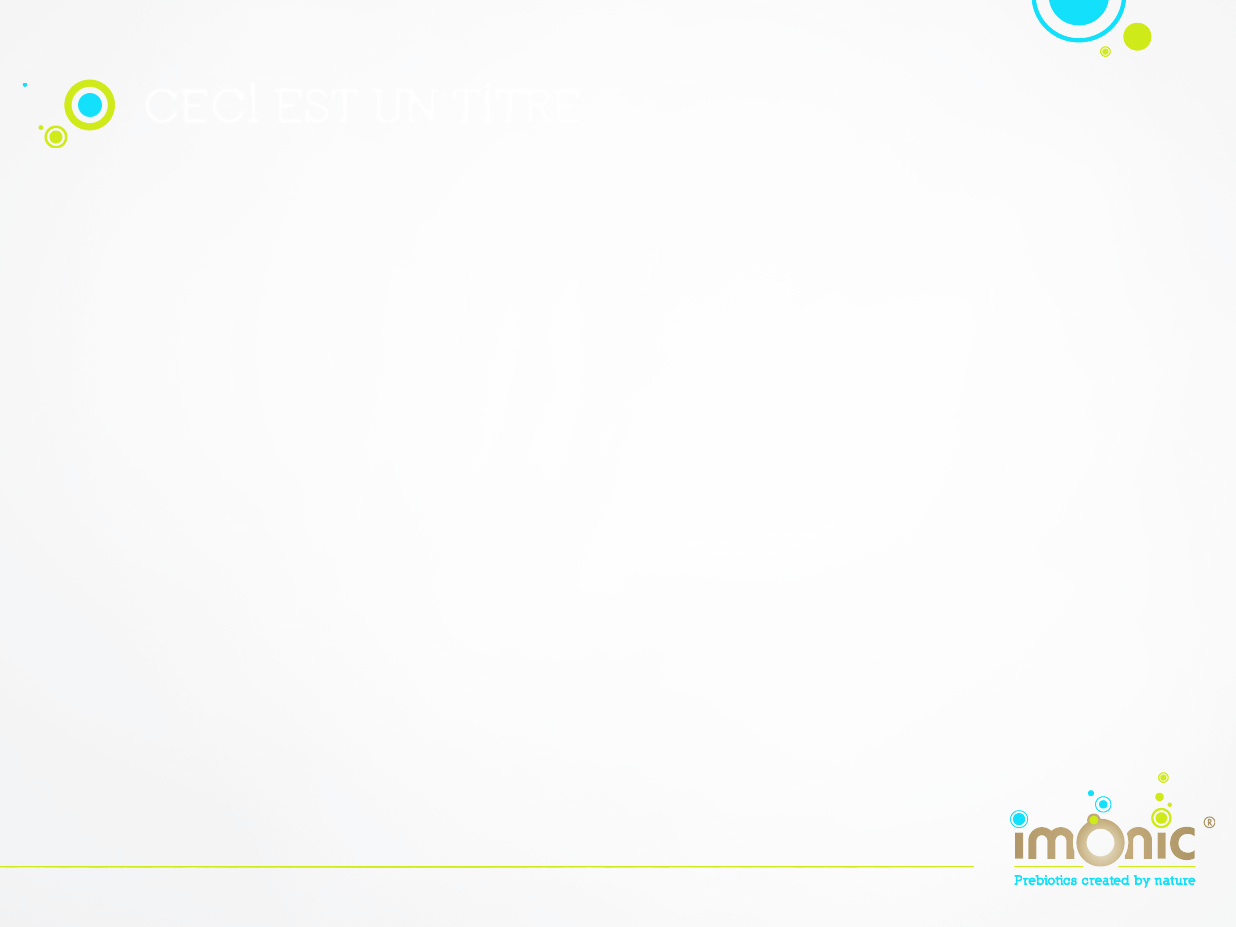 Le challenge de la santé face à la législation et le monde politique
Rôle du scientifique : approfondir les recherches, élucider un max de mécanismes et trouver des bio-marqueurs solides
Rôle de l’industriel : savoir communiquer autrement, être à l’écoute des besoins du consommateur, avoir un message clair.
Rôle du législateur : être à l’écoute des scientifiques et industriels, plus soutenir les démarches des industriels et établir des critères de sélection clairs et standardisés d’obtention d’allégations
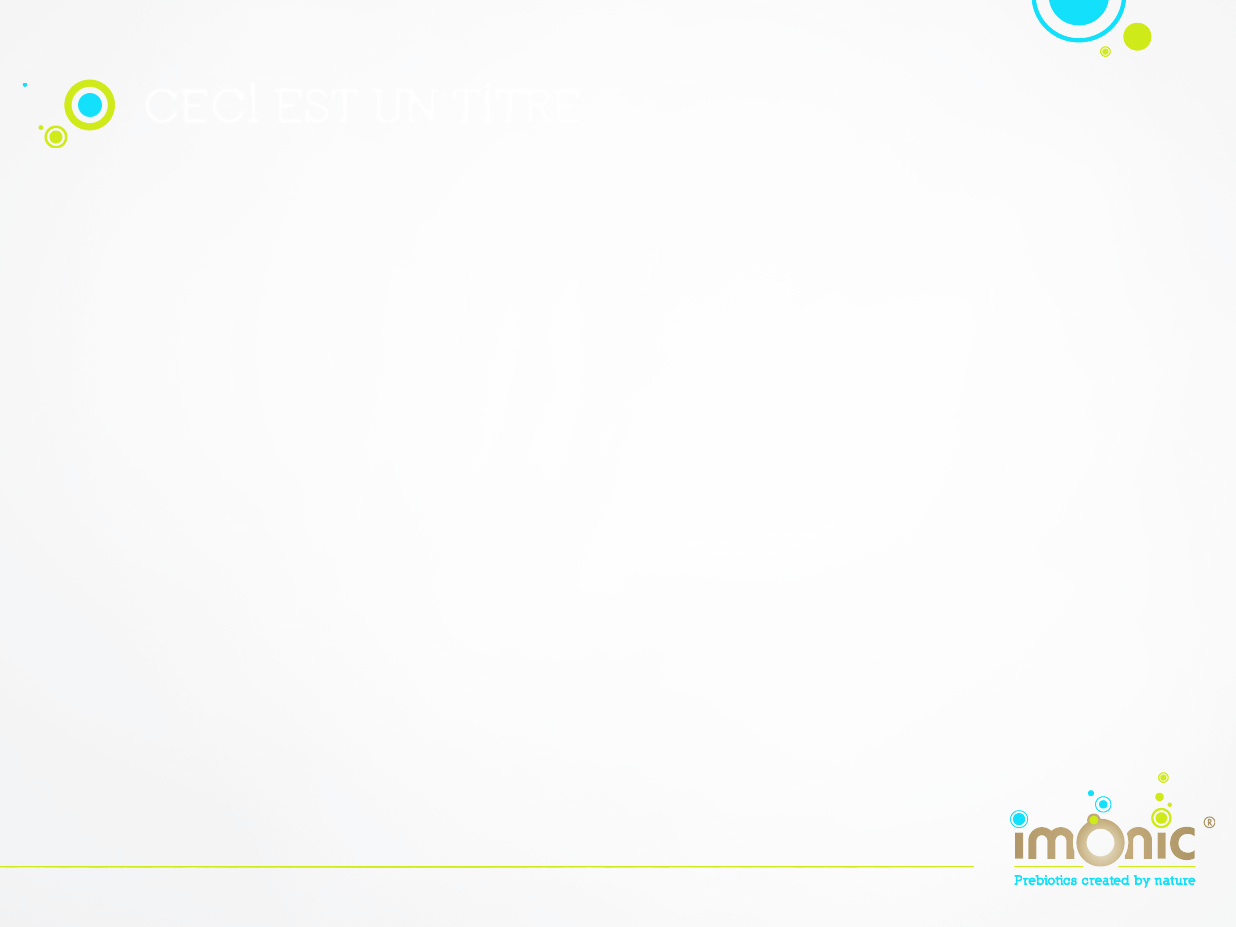 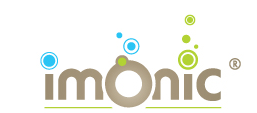 Colloque inaugural des « Midis du technology assessment » Technologies de l’alimentation
Health Ingredients Designed by nature
Paligot Audrey – de Fabribeckers John – Moray Logan